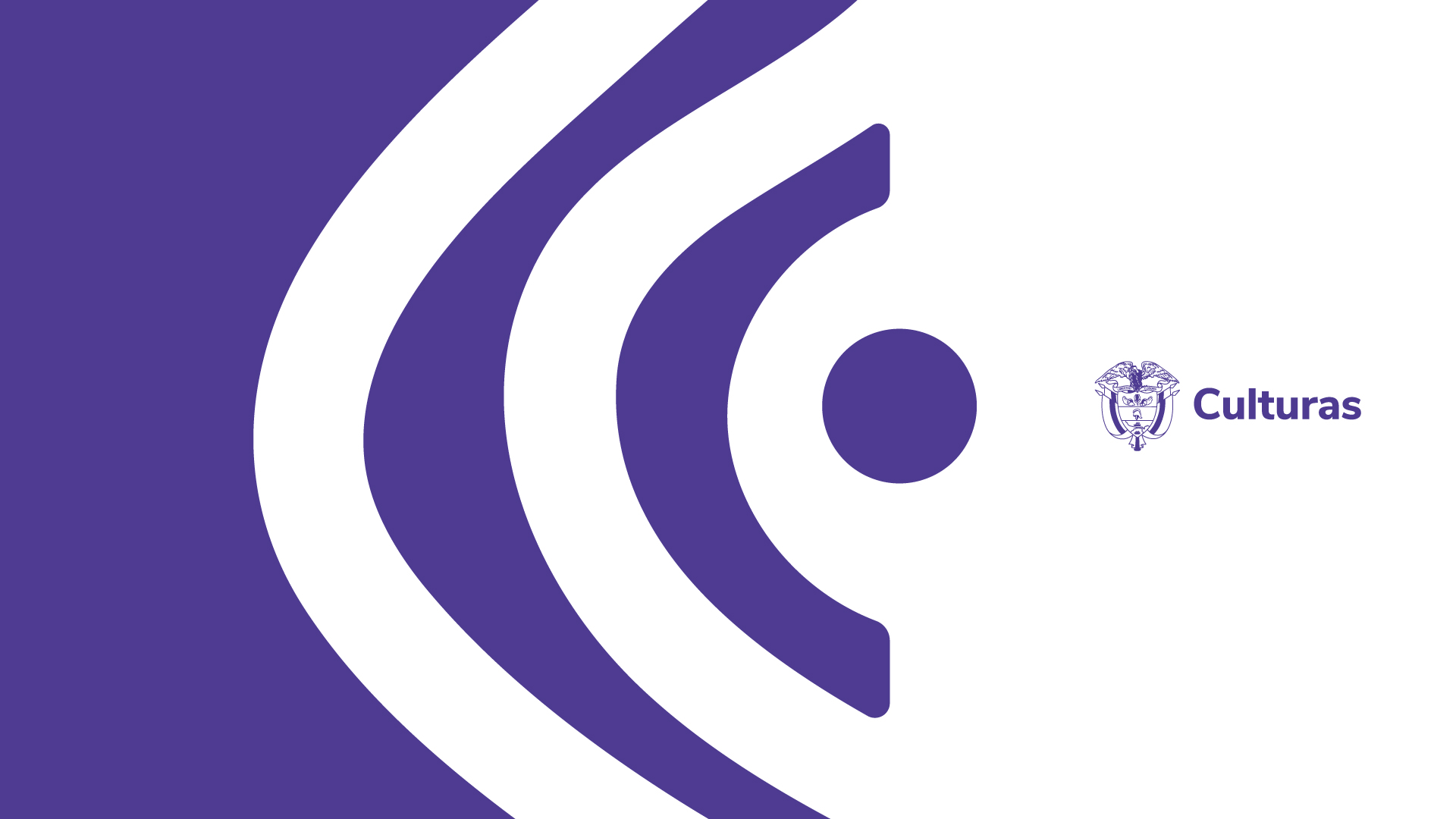 SUPERVISIÓN DE CONTRATOS
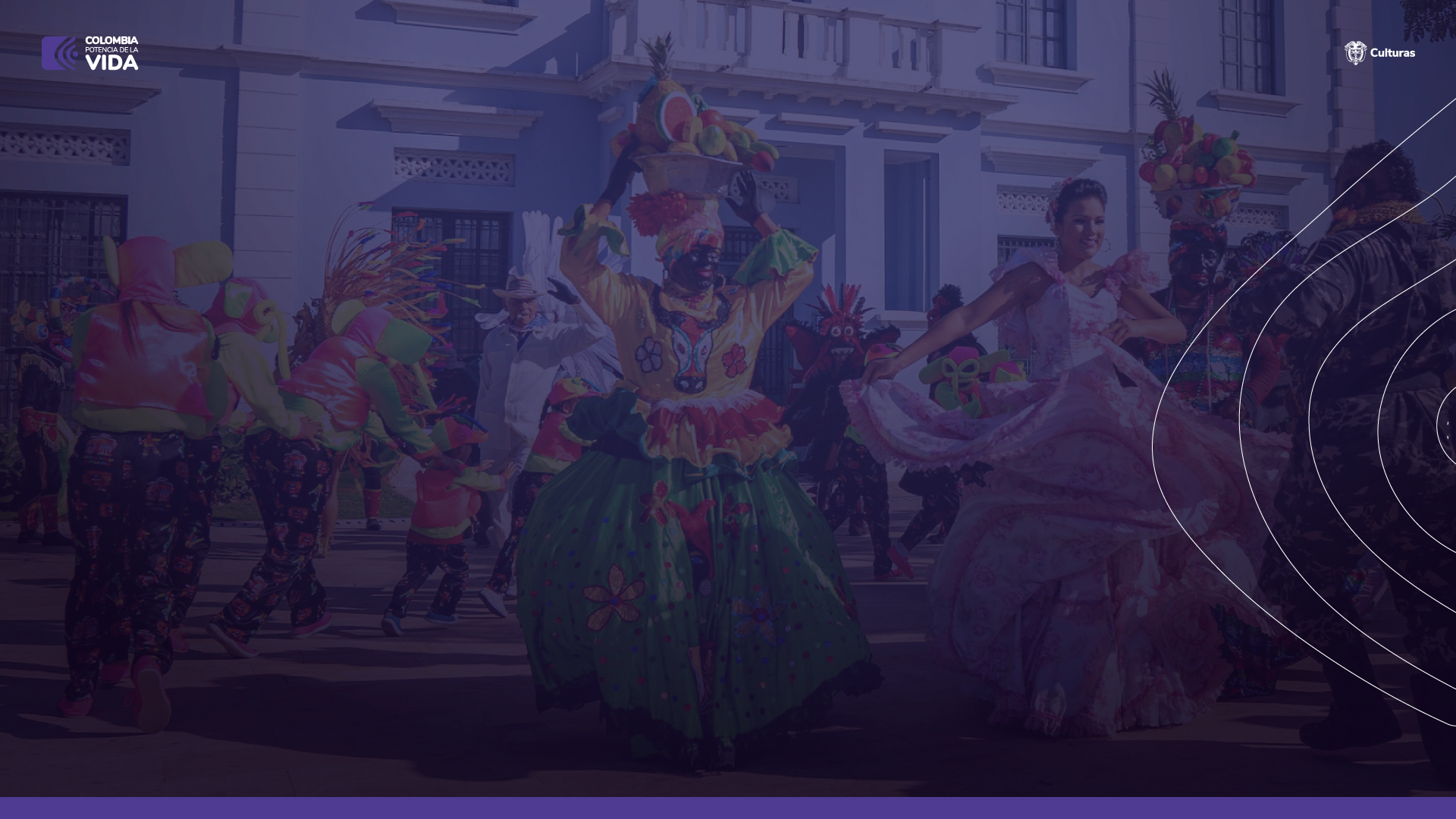 NORMAS APLICABLES
www.mincultura.gov.co
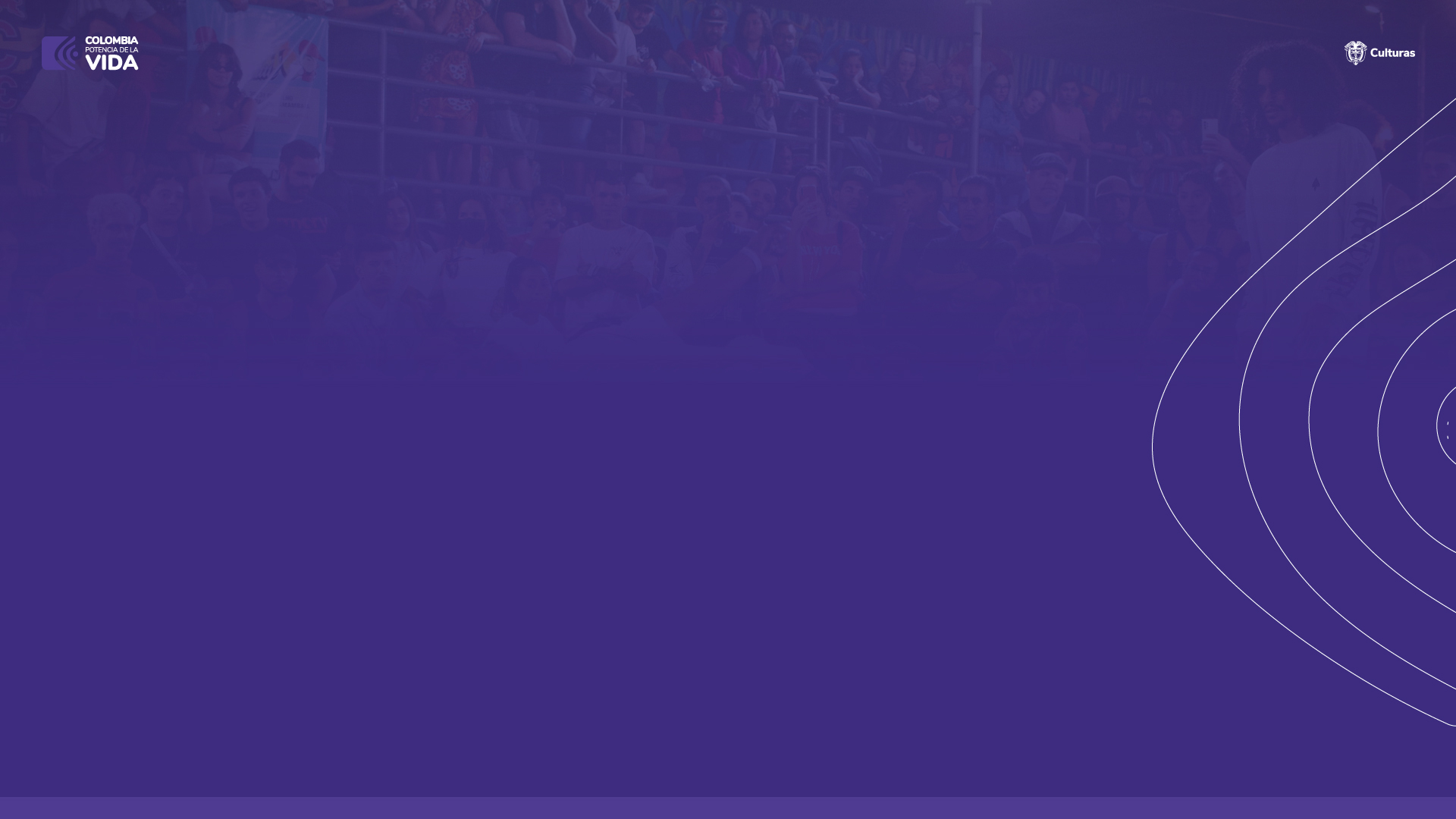 Ley 80 de 1993​​
Art. 4. Deberes de las Entidades Públicas​
Art. 5 Derechos y deberes de los contratistas​
Art 14.  Medios que pueden utilizar las Entidades Estatales para el Cumplimiento del Objeto Contractual​
Art. 26. Del principio de responsabilidad​
Ley 1150 de 2007​​
Art. 17. Debido Proceso para la imposición de multas y sanciones​
Ley 1474 de 2011​
Art. 83. Supervisión e interventoría Contractual​
Art. 84. Facultades y deberes de los interventores​
Art 86. Procedimiento ante incumplimientos​​
Manual de Interventoría y Supervisión de Contratos y Convenios
www.mincultura.gov.co
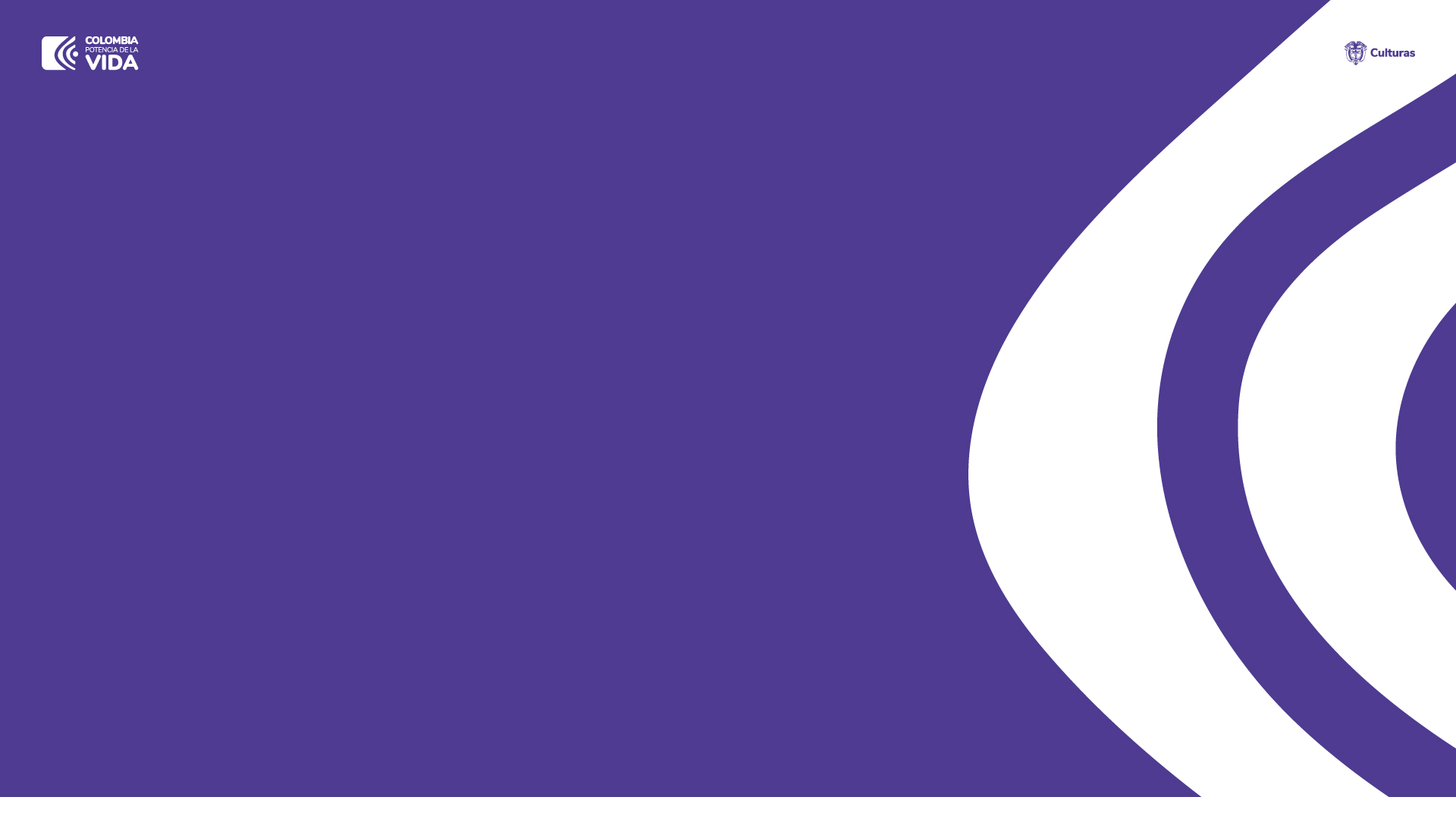 ¿De donde surge el deber de seguimiento y control?
De acuerdo con el principio de responsabilidad que rige la contratación estatal, (artículo 26 – Ley 80 de 1993)
La responsabilidad de la dirección y manejo de la actividad contractual y la de los procesos de selección será del jefe o representante de la entidad estatal, quien no podrá trasladarla a las juntas o consejos directivos de la entidad, ni a las corporaciones de elección popular, a los comités asesores, ni a los organismos de control y vigilancia de la misma.
Las Entidades Estatales están obligadas a vigilar la correcta ejecución del objeto contratado y a proteger tanto los derechos de la propia Entidad como los del contratista y terceros que puedan verse afectados por la ejecución del contrato.
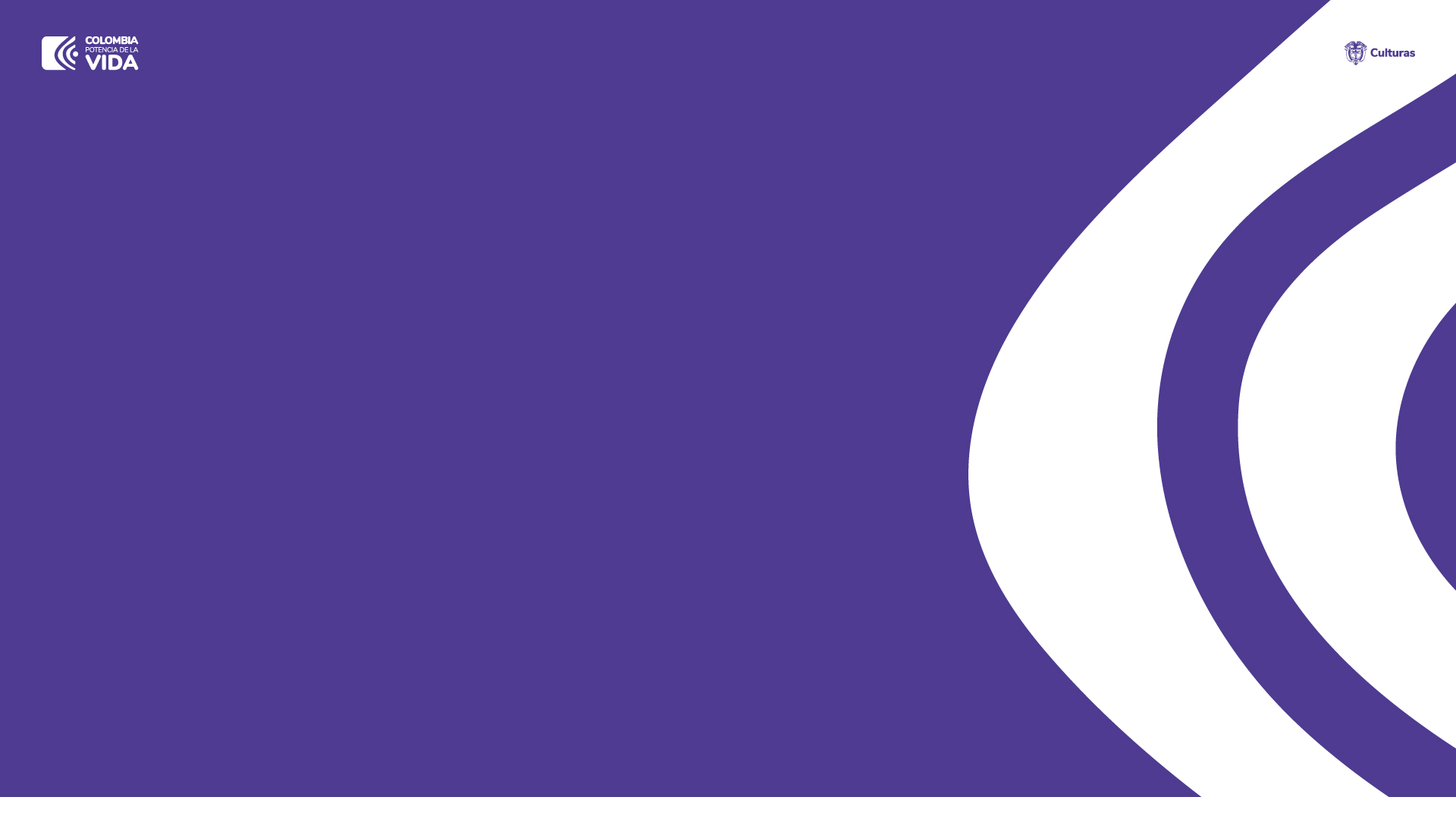 ¿De donde surge el deber de seguimiento y control?
Deberes de las Entidades Públicas , (artículo 4 – Ley 80 de 1993)
Exigirán del contratista la ejecución idónea y oportuna del objeto contratado. Igual exigencia podrán hacer al garante.
Adelantarán las gestiones necesarias para el reconocimiento y cobro de las sanciones pecuniarias y garantías a que hubiere lugar.
Adelantarán revisiones periódicas de las obras ejecutadas, servicios prestados o bienes suministrados, para verificar que ellos cumplan con las condiciones de calidad ofrecidas por los contratistas, y promoverán las acciones de responsabilidad contra éstos y sus garantes cuando dichas condiciones no se cumplan.
Las revisiones periódicas a que se refiere el presente numeral deberán llevarse a cabo por lo menos una vez cada seis (6) meses durante el término de vigencia de las garantías.
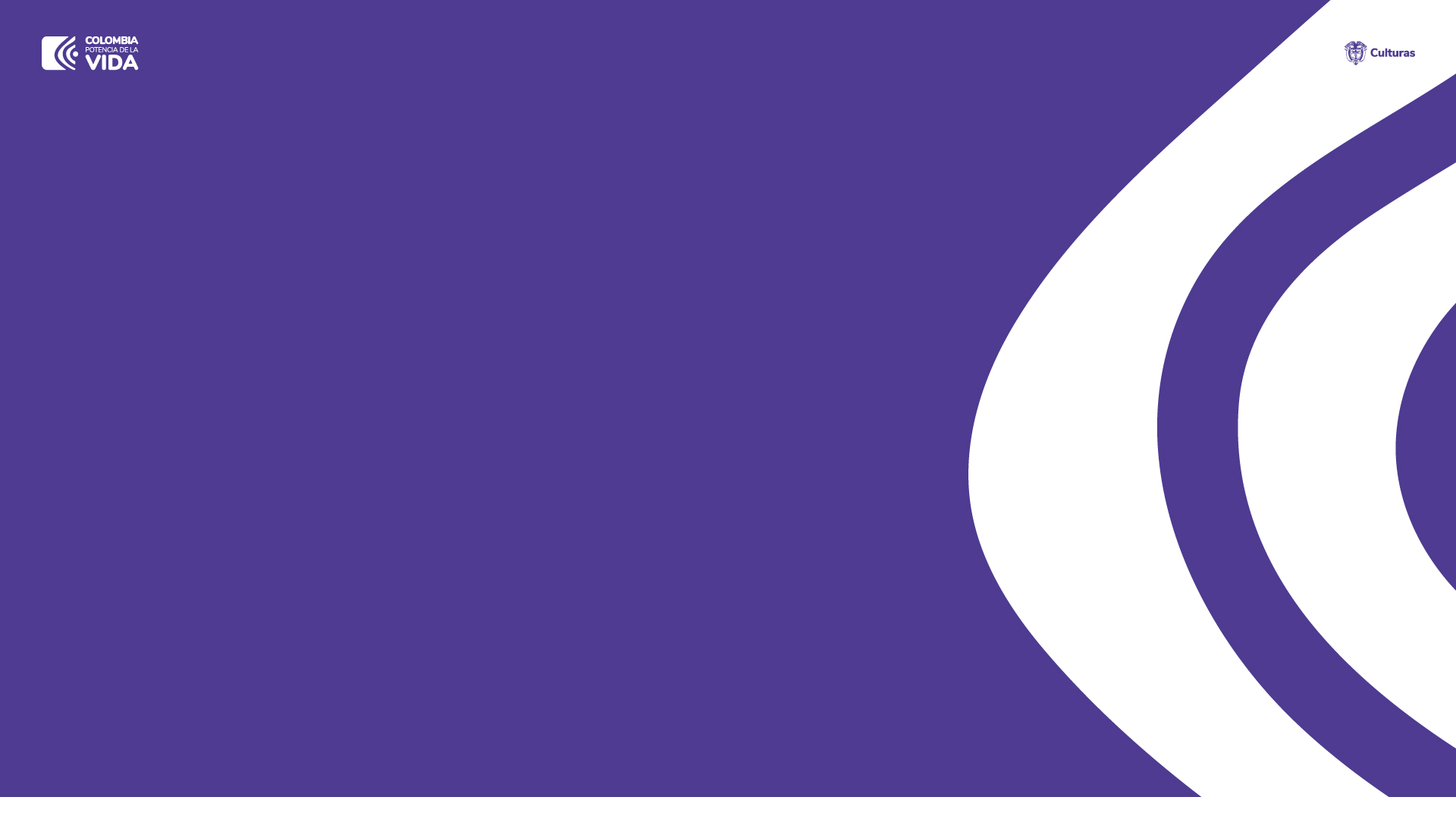 ¿De donde surge el deber de seguimiento y control?
Deberes de las Entidades Públicas , (artículo 4 – Ley 80 de 1993)
Exigirán que la calidad de los bienes y servicios adquiridos por las entidades estatales se ajuste a los requisitos mínimos previstos en las normas técnicas obligatorias, sin perjuicio de la facultad de exigir que tales bienes o servicios cumplan con las normas técnicas colombianas o, en su defecto, con normas internacionales elaboradas por organismos reconocidos a nivel mundial o con normas extranjeras aceptadas en los acuerdos internacionales suscritos por Colombia.
Adelantarán las acciones conducentes a obtener la indemnización de los daños que sufran en desarrollo o con ocasión del contrato celebrado.
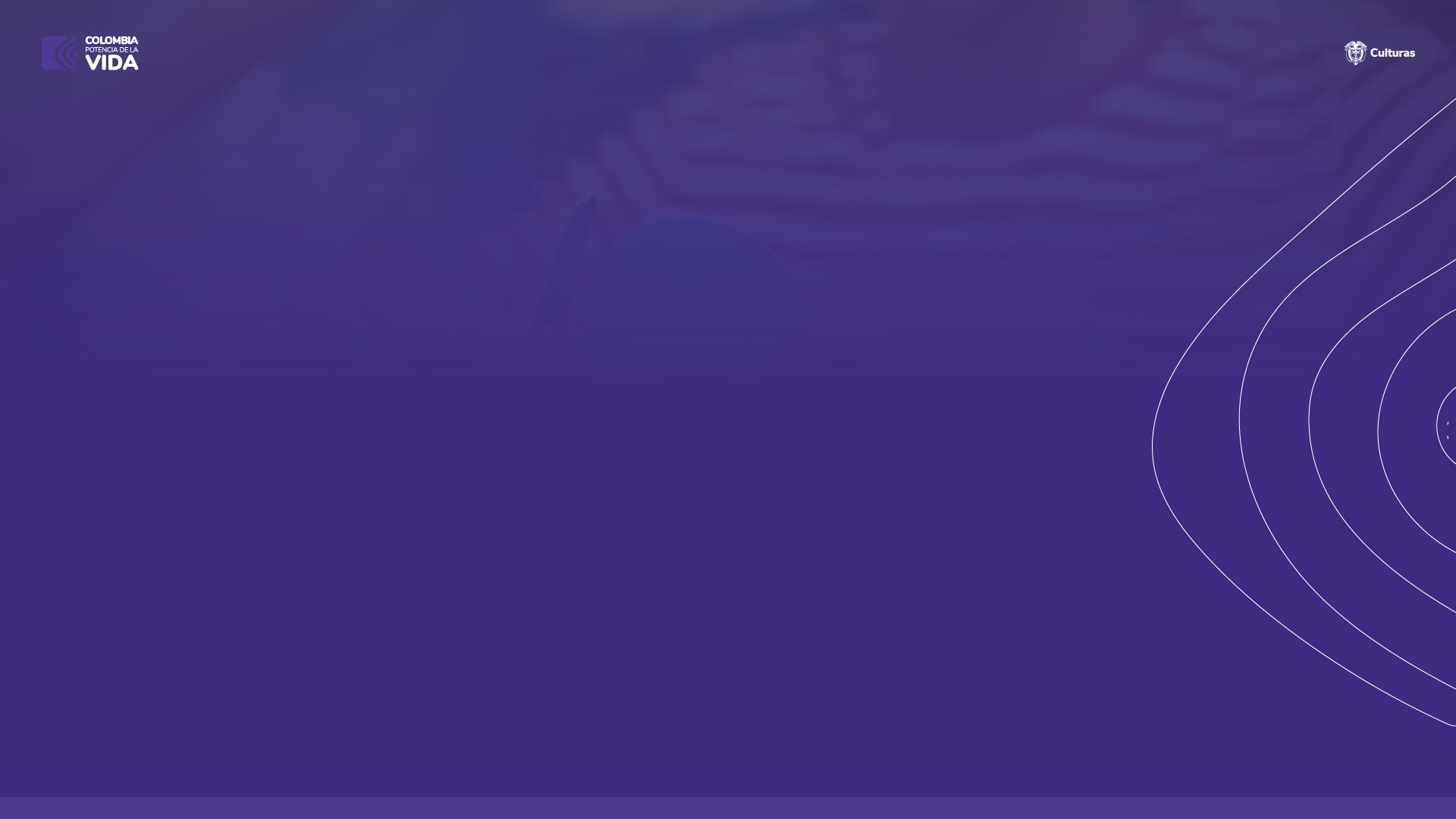 Derechos de los contratistas (Artículo 5- Ley 80 de 1993
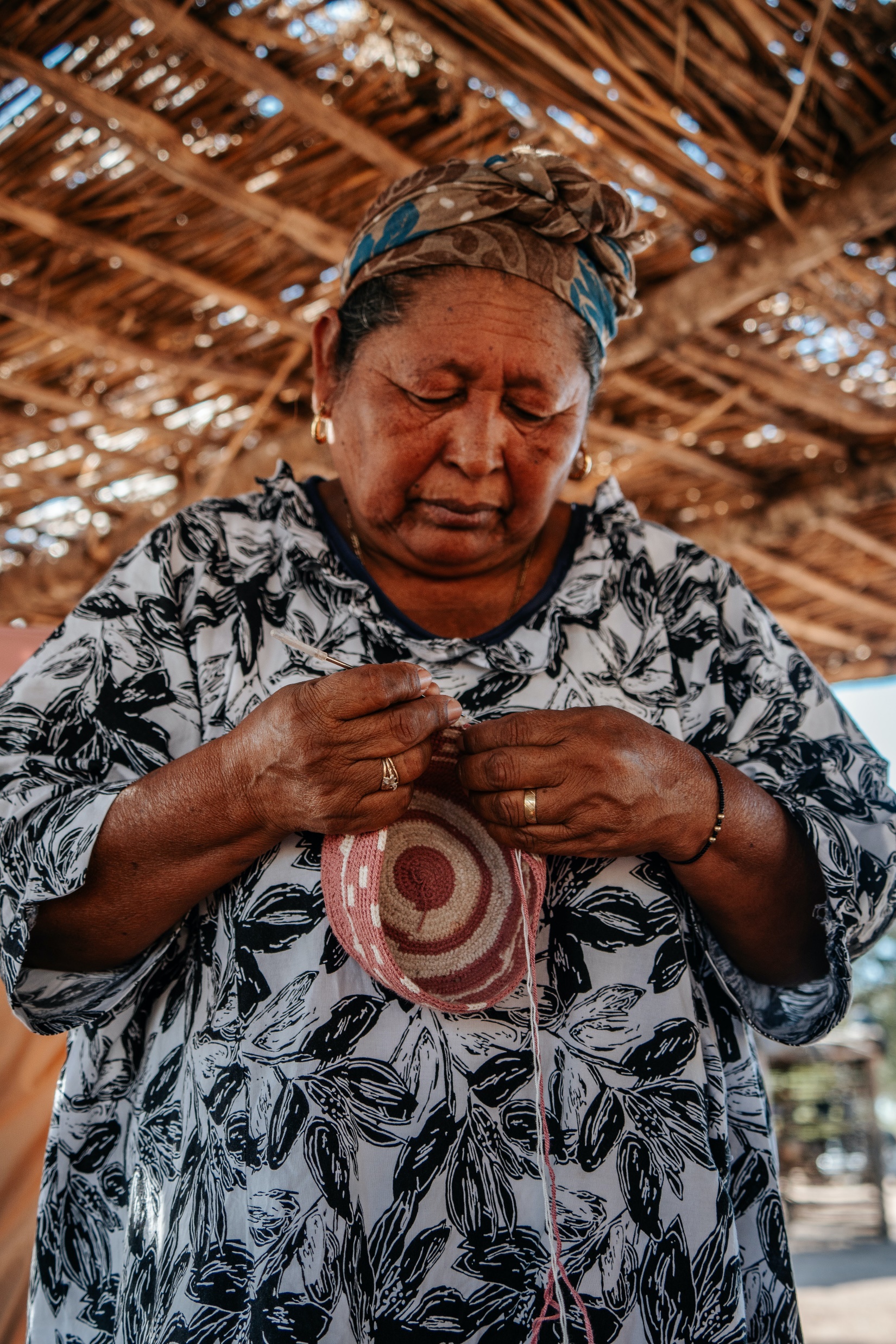 Tendrán derecho a recibir oportunamente la remuneración pactada y a que el valor intrínseco de la misma no se altere o modifique durante la vigencia del contrato.

En consecuencia tendrán derecho, previa solicitud, a que la administración les restablezca el equilibrio de la ecuación económica del contrato a un punto de no pérdida por la ocurrencia de situaciones imprevistas que no sean imputables a los contratistas. Si dicho equilibrio se rompe por incumplimiento de la entidad estatal contratante, tendrá que restablecerse la ecuación surgida al momento del nacimiento del contrato.•
www.mincultura.gov.co
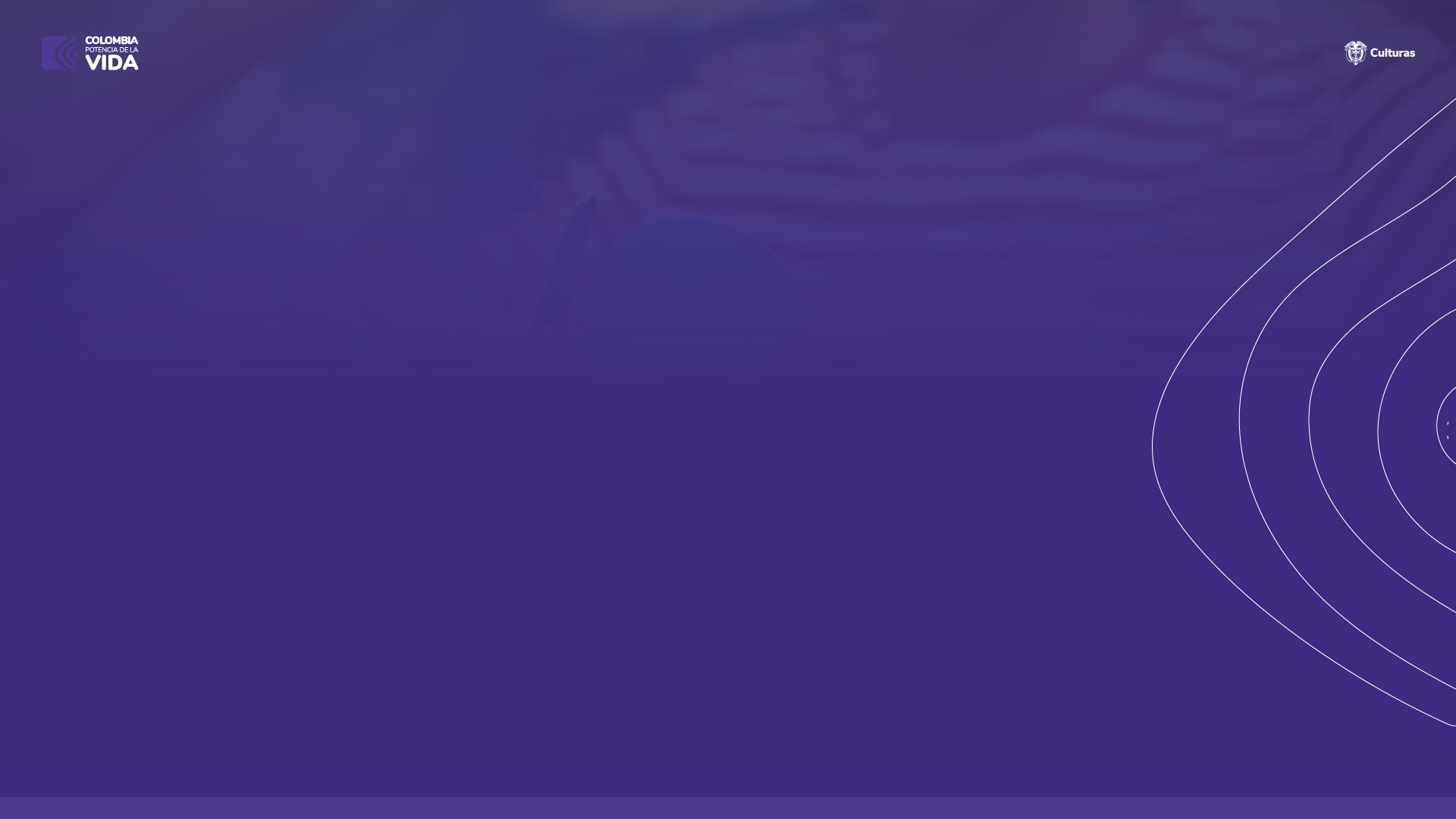 DE LOS MEDIOS QUE PUEDEN UTILIZAR LAS ENTIDADES ESTATALES PARA EL CUMPLIMIENTO DEL OBJETO CONTRACTUAL. – Articulo 14 – Ley 80 de 1993.
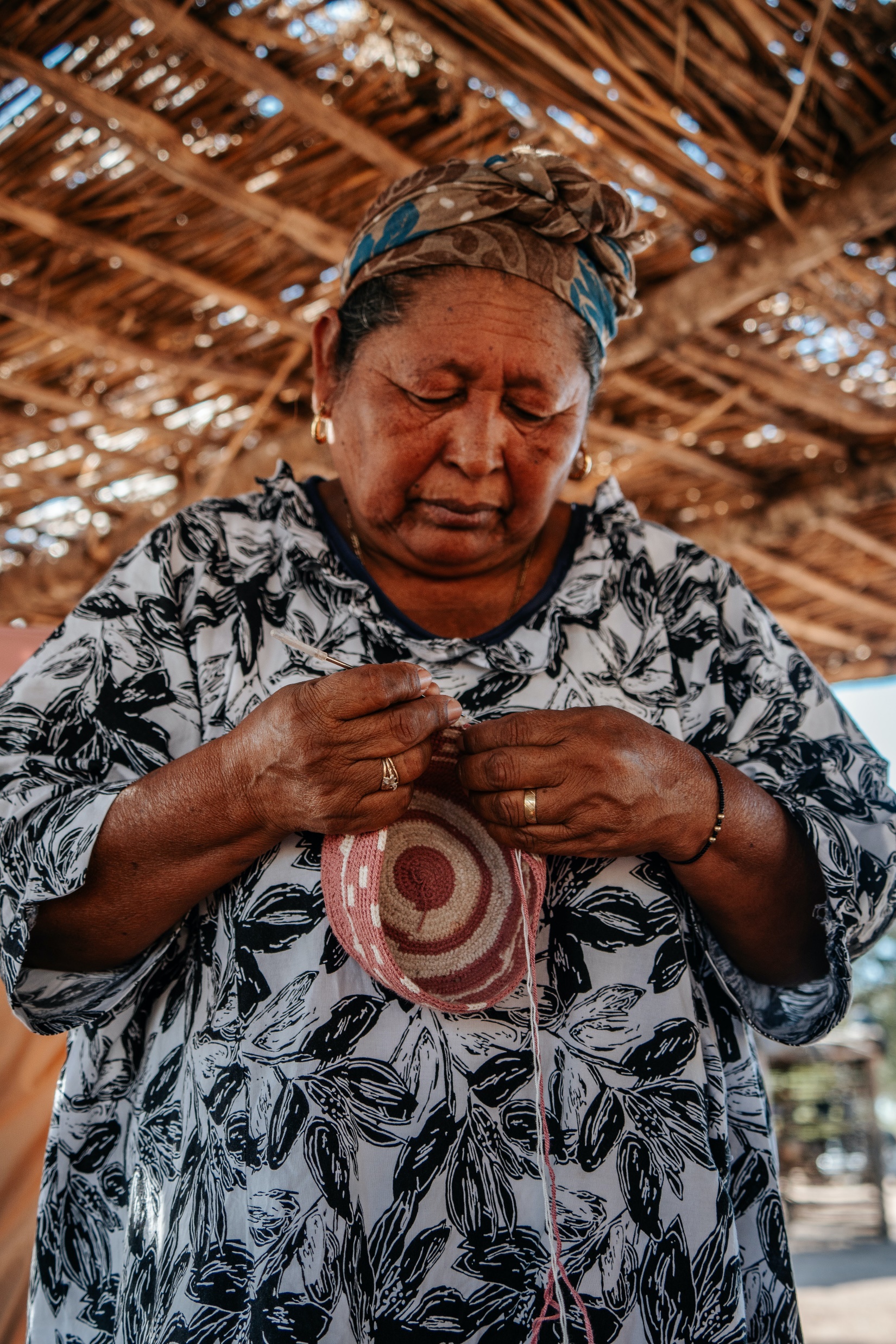 Tendrán la dirección general y la responsabilidad de ejercer el control y vigilancia de la ejecución del contrato. En consecuencia, con el exclusivo objeto de evitar la paralización o la afectación grave de los servicios públicos a su cargo y asegurar la inmediata, continua y adecuada prestación, pudiendo en algunos casos señalados por la Ley, interpretar los documentos contractuales y las estipulaciones en ellos convenidas, introducir modificaciones a lo contratado y, cuando las condiciones particulares de la prestación así lo exijan, terminar unilateralmente el contrato celebrado.
www.mincultura.gov.co
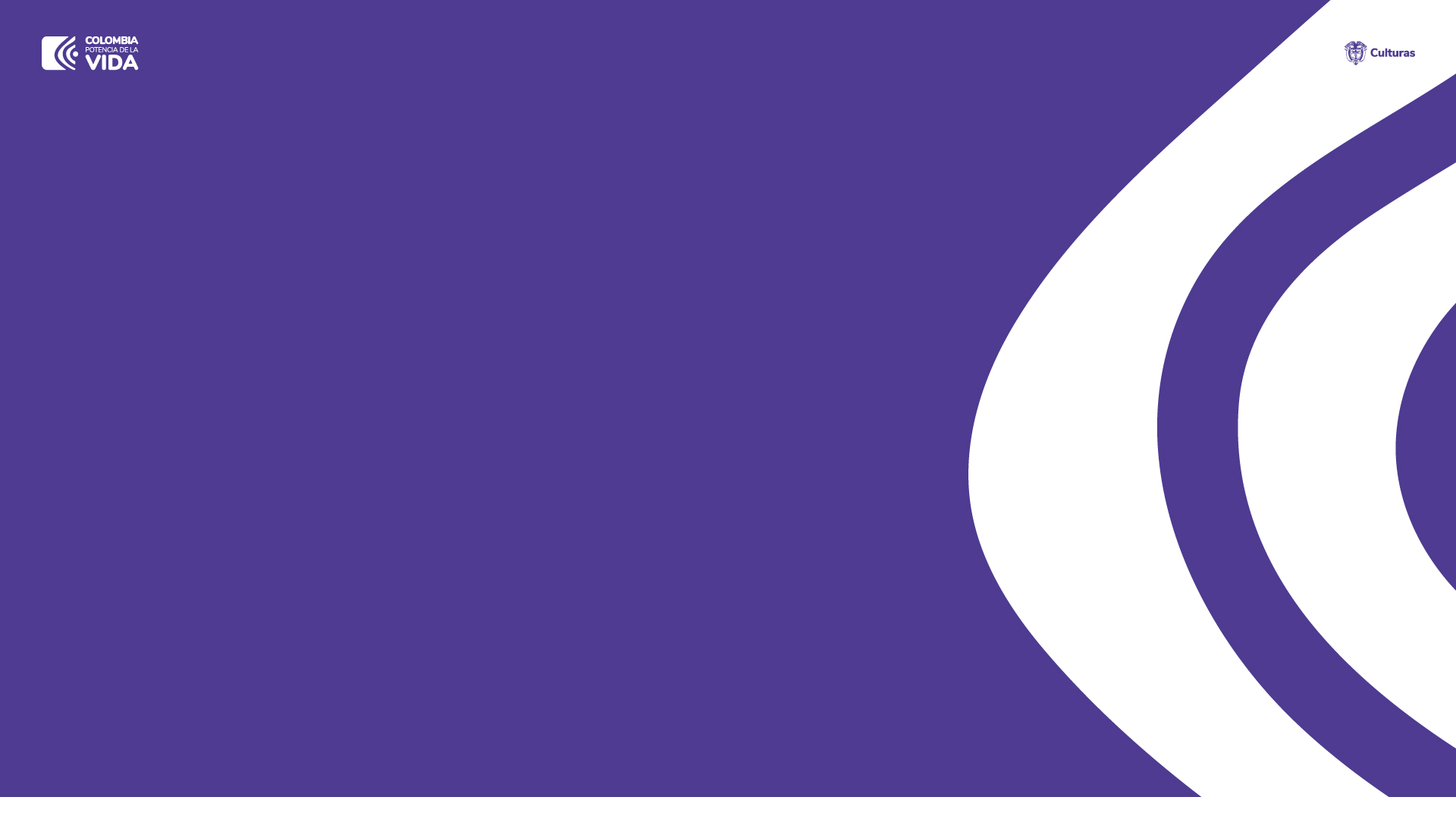 ¿Qué es la supervision?
La supervisión de un contrato estatal consiste en “el seguimiento técnico, administrativo, financiero, contable y jurídico que, sobre el cumplimiento del objeto del contrato, es ejercido por la misma entidad estatal cuando no se requieren conocimientos especializados. Para la supervisión, la Entidad estatal podrá contratar personal de apoyo, a través de los contratos de prestación de servicios que sean requeridos”. ​(Artículo 83 ley 1474 de 2011)
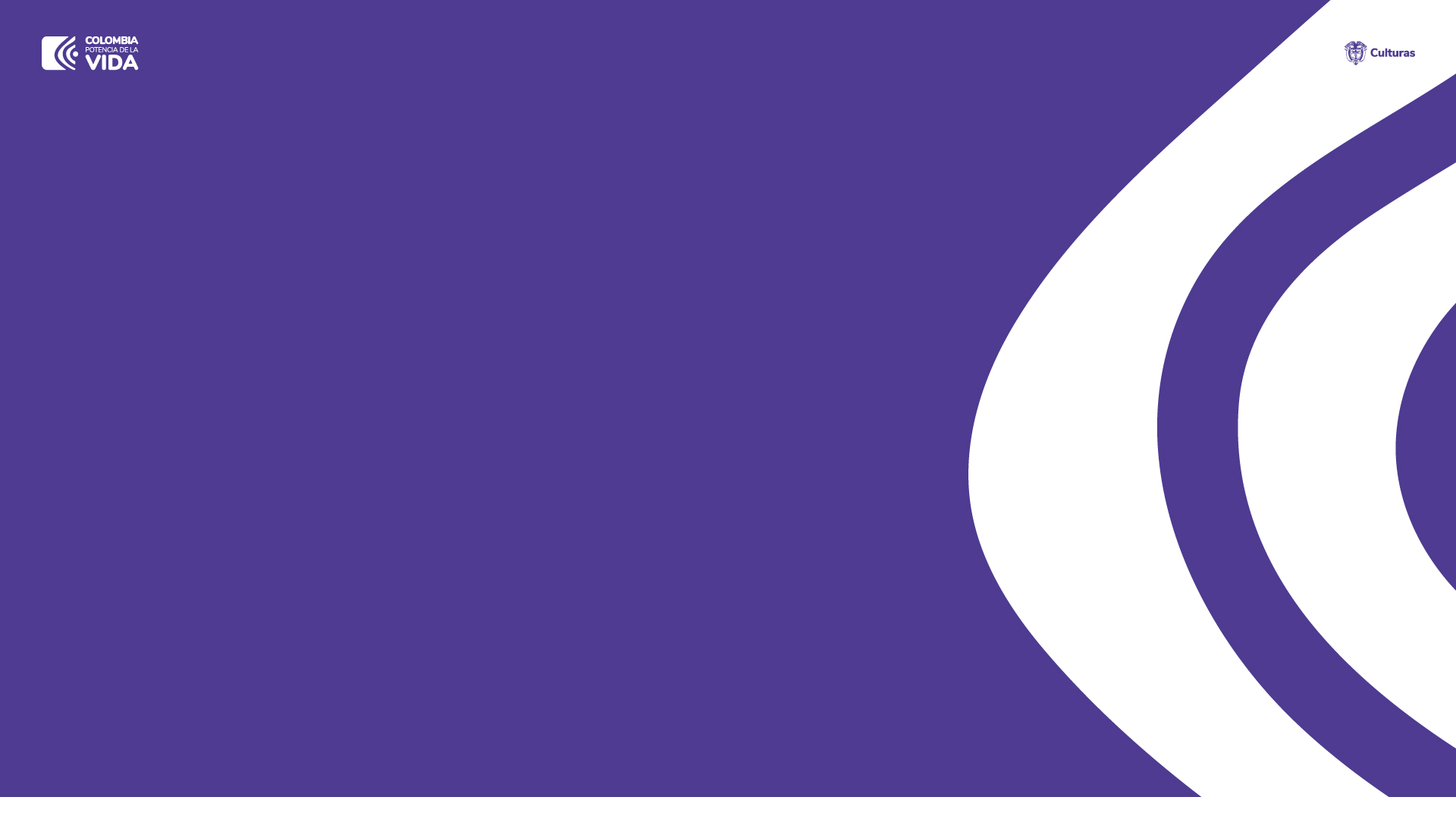 ¿Qué es la interventoría?
La interventoría es el seguimiento técnico a la ejecución de contratos de distintas tipologías, realizado por una persona natural o jurídica contratada para ese fin por la Entidad Estatal, en los siguientes casos: ​

Cuando la ley ha establecido la obligación de contar con esta figura en determinados contratos, - Numeral 1, artículo 32, Ley 80 de 1993-. ​
Cuando el seguimiento del contrato requiera del conocimiento especializado en la materia objeto del mismo, o ​cuando la complejidad o la extensión del contrato lo justifique.
Cuando la entidad lo encuentre justificado y acorde a la naturaleza del contrato principal, podrá contratar el seguimiento administrativo, técnico, financiero, contable, jurídico del objeto o contrato dentro de la interventoría.
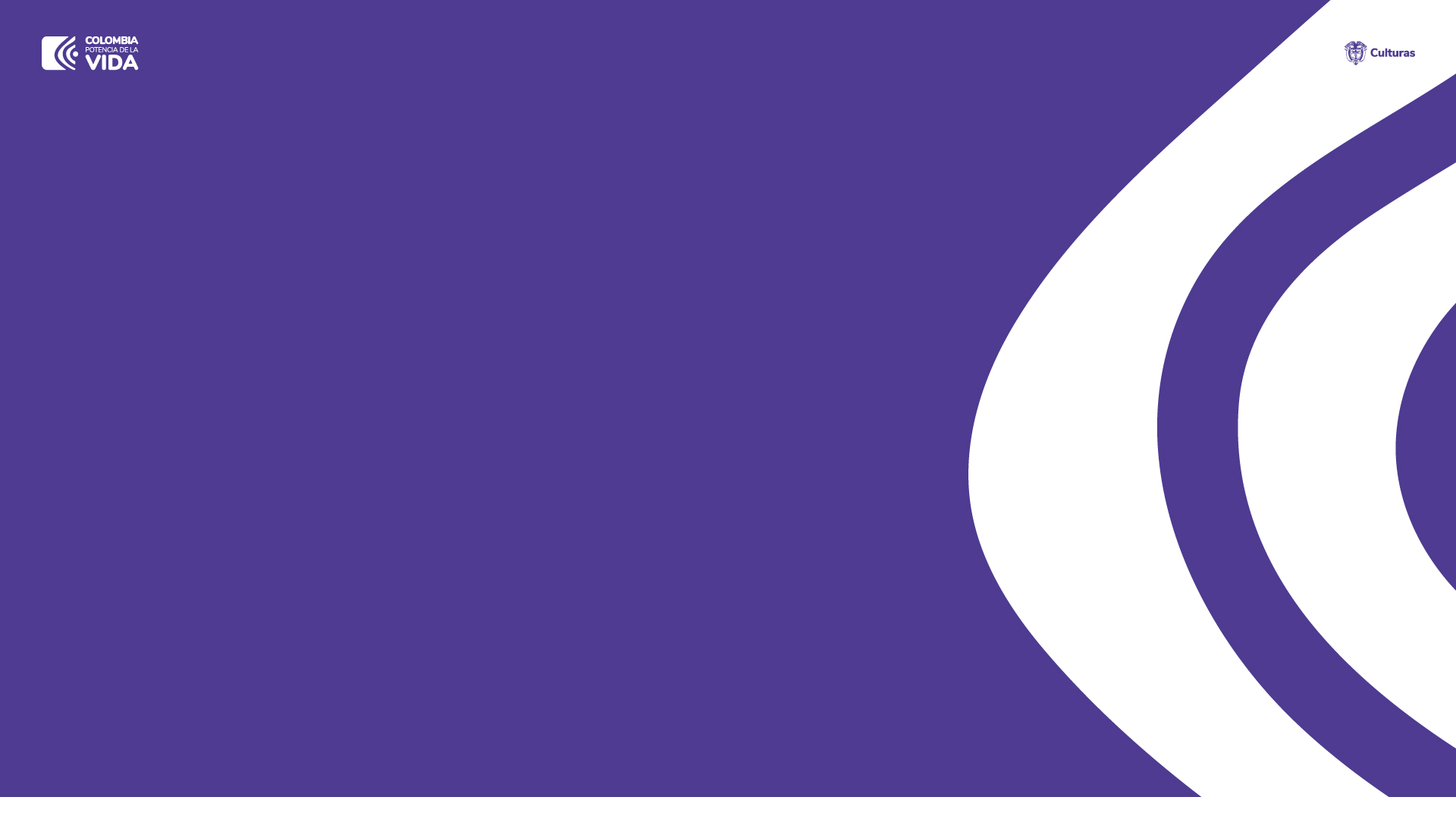 ¿Por qué son diferentes las figuras?
• La supervisión es ejercida por la Entidad Estatal, mientras que la interventoría es realizada por persona natural o jurídica contratada para ese fin. 
• La supervisión siempre involucra el seguimiento administrativo, financiero, contable y jurídico. La interventoría siempre involucra el seguimiento técnico y solo si la Entidad Estatal lo considera necesario, puede corresponder a temas financieros, contables administrativos y jurídicos. 
• La supervisión no requiere conocimientos especializados y la interventoría sí. 
• La supervisión siempre debe ser ejercida por un funcionario mientras que la interventoría siempre es ejercida por un contratista.
¿Concurrencia?
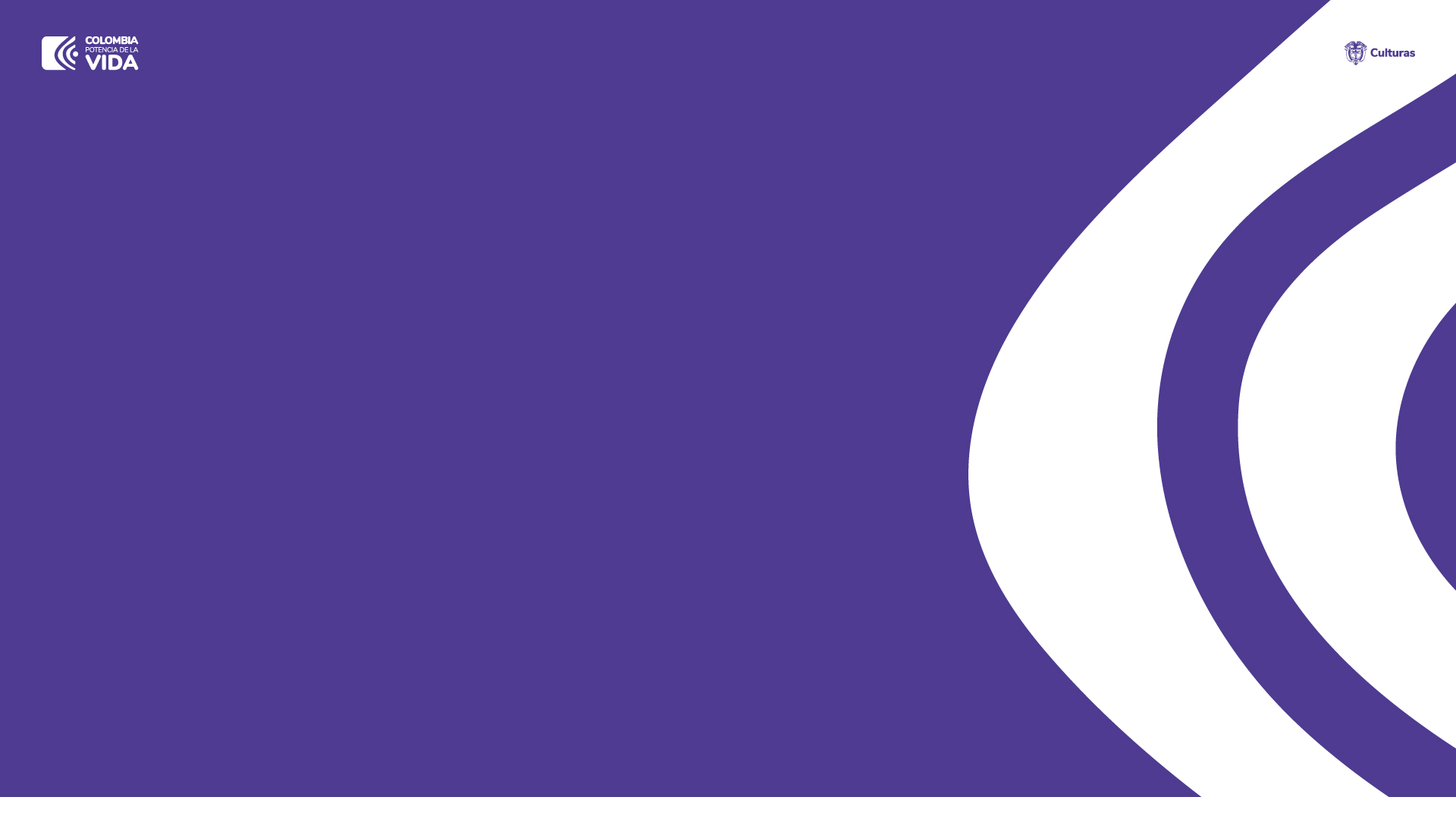 ¿Figura de apoyo a la supervisión?
Es un servidor Público/ Contratista que tendrá la función de apoyar la supervisión, en la ejecución de las obligaciones contractuales que se deriven del contrato de prestación de servicios profesionales o apoyo a la gestión o relacionados con actividades logísticas o asistenciales.

En ningún caso el supervisor del contrato podrá delegar la supervisión de contrato en otro servidor público o contratista de la Entidad.
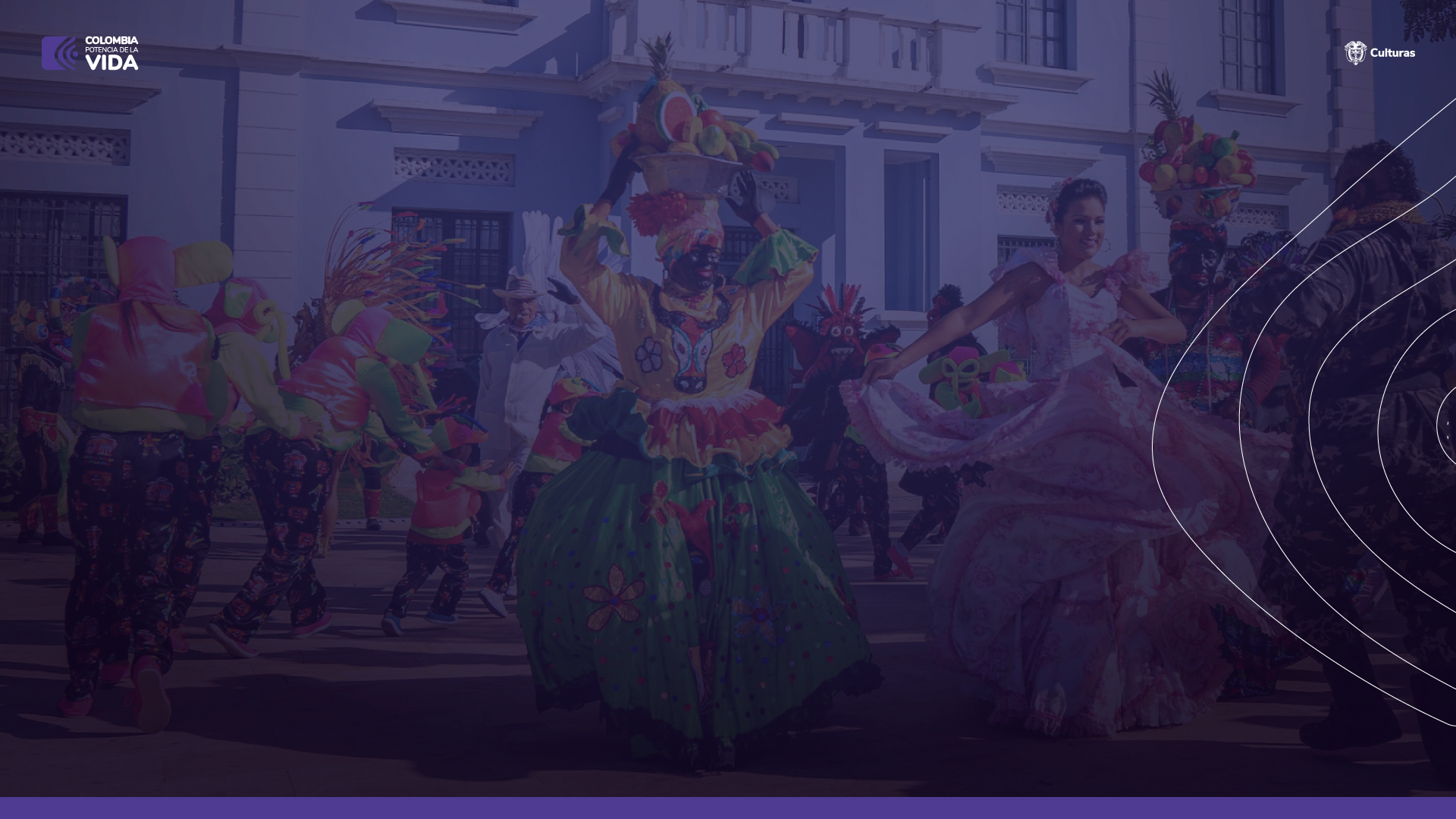 ¿Quién puede ser supervisor?
www.mincultura.gov.co
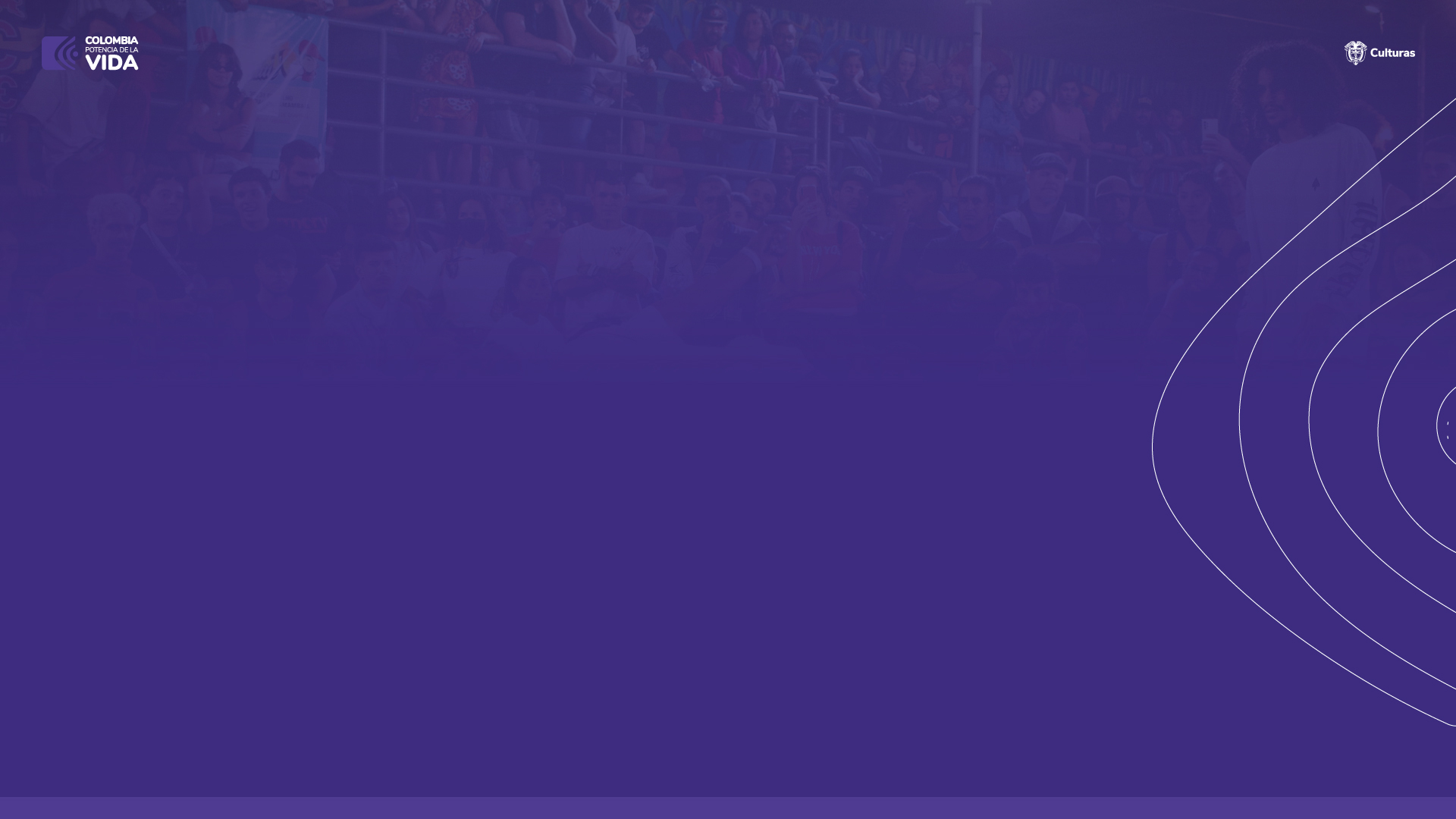 Perfil supervisor
Cualquier funcionario de la Entidad Estatal. ​
No requiere un perfil predeterminado, aunque sus funciones deben estar relacionadas con el objeto contractual. ​
La designación de un supervisor o supervisores se comunicará a más tardar en la etapa de la legalización del contrato o convenio objeto de supervisión, entendiendo por está la etapa posterior a la adjudicación y anterior a la ejecución.   Siempre debe ser escrita y debe obrar en el expediente contractual.​
La designación del supervisor del contrato no requiere que el manual de funciones de las Entidad Estatal establezca expresamente la función de supervisar contratos, pues la misma es inherente al desempeño de las funciones ordinarias de los servidores públicos. (Guía para el ejercicio de las funciones de Supervisión e Interventoría de los contratos del Estado – ANCP-CCE)
www.mincultura.gov.co
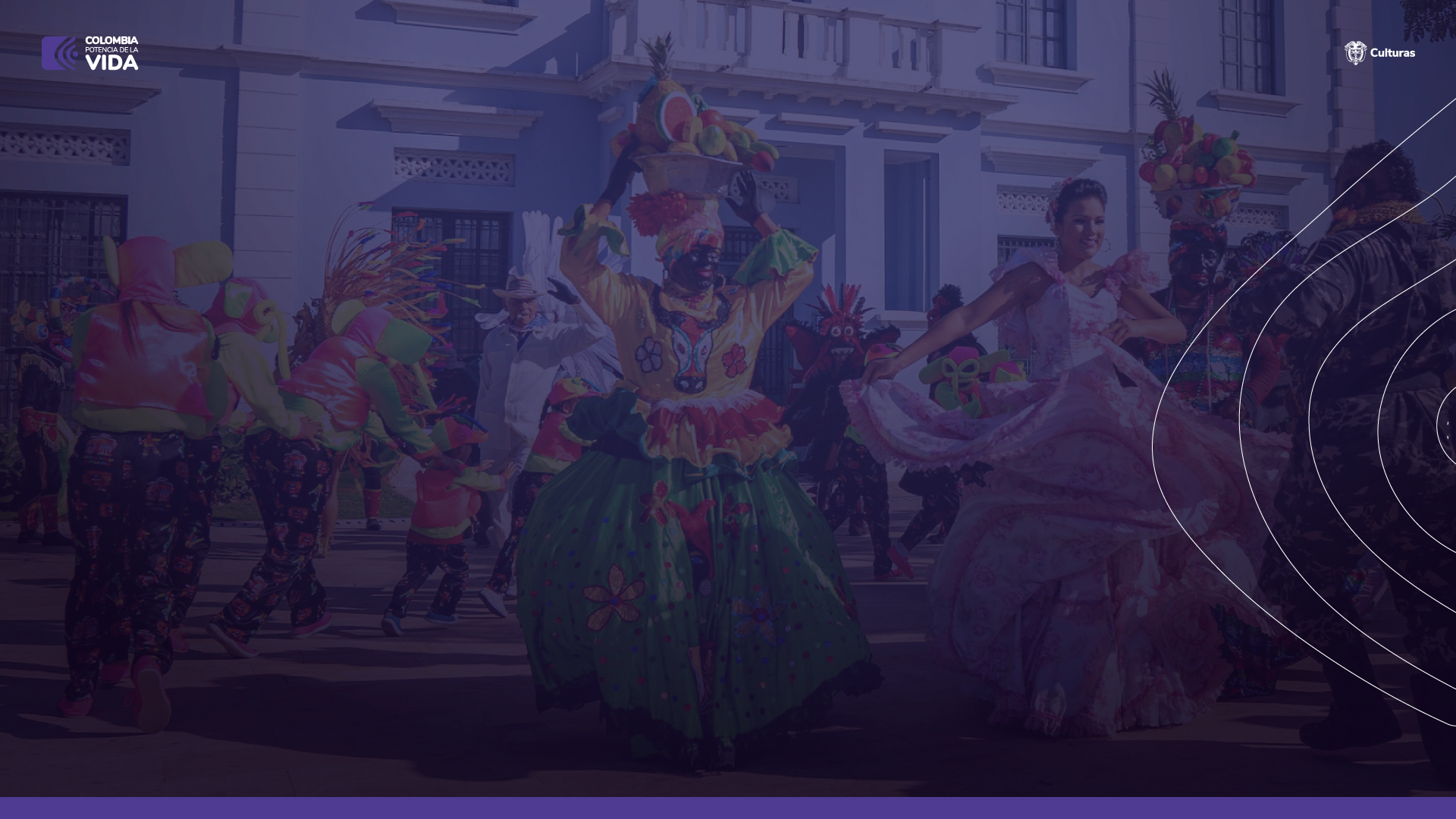 Funciones de los supervisores
www.mincultura.gov.co
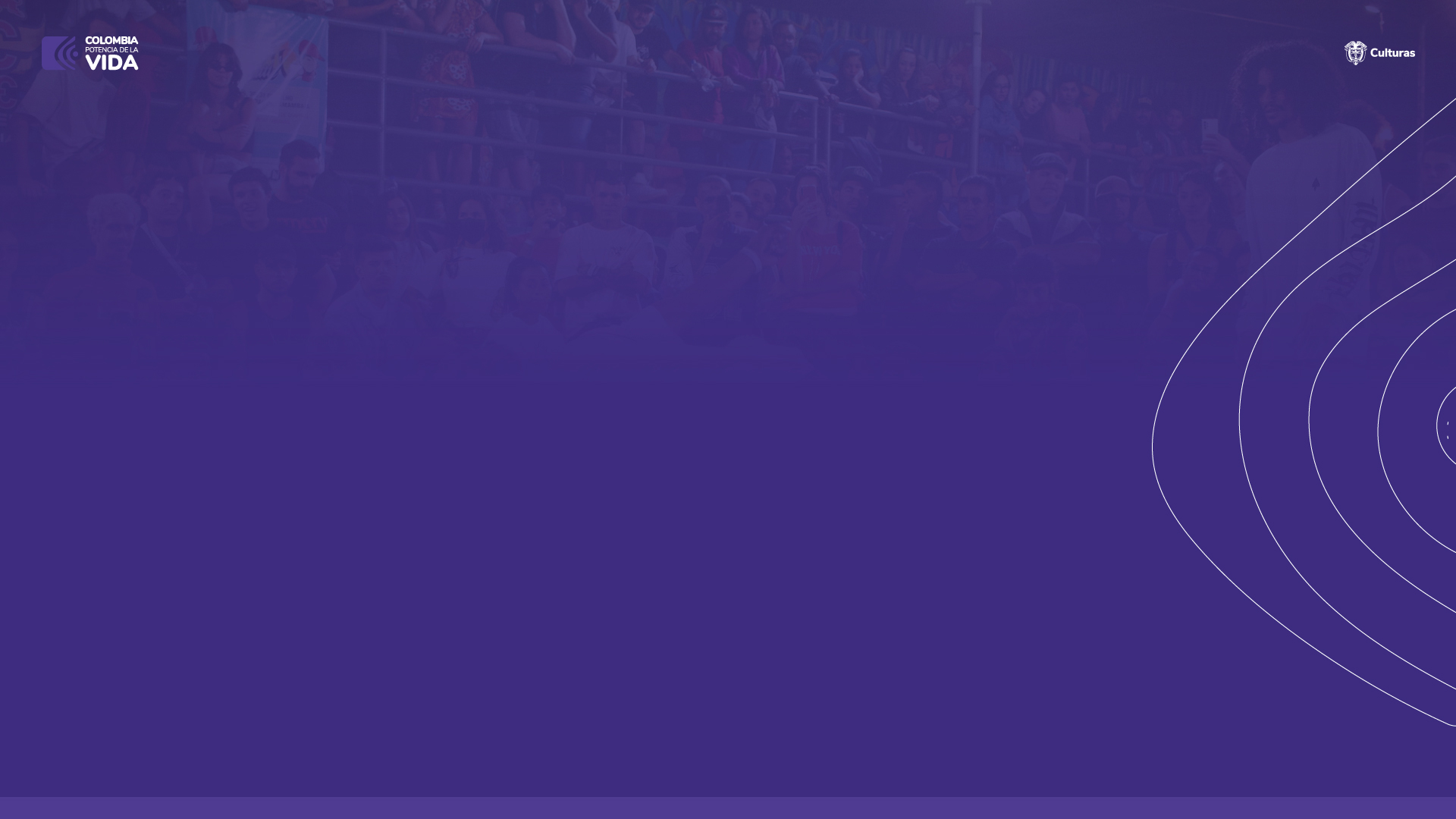 Generales
Apoyar el logro de los objetivos contractuales. ​​
Velar por el cumplimiento del contrato en términos de plazos, calidades, cantidades y adecuada ejecución de los recursos del contrato. ​​
Mantener en contacto a las partes del contrato. ​
Evitar la generación de controversias y propender por su rápida solución.​
Llevar a cabo las labores de monitoreo y control de riesgos que se le asignen, en coordinación con el área responsable de cada riesgo incluido en el mapa correspondiente, así como la identificación y tratamiento de los riesgos que puedan surgir durante las diversas etapas del contrato. 
Aprobar o rechazar por escrito, de forma oportuna y motivada la entrega de los bienes o servicios, cuando éstos no se ajustan a lo requerido en el contrato, especificaciones técnicas, condiciones y/o calidades acordadas. ​
www.mincultura.gov.co
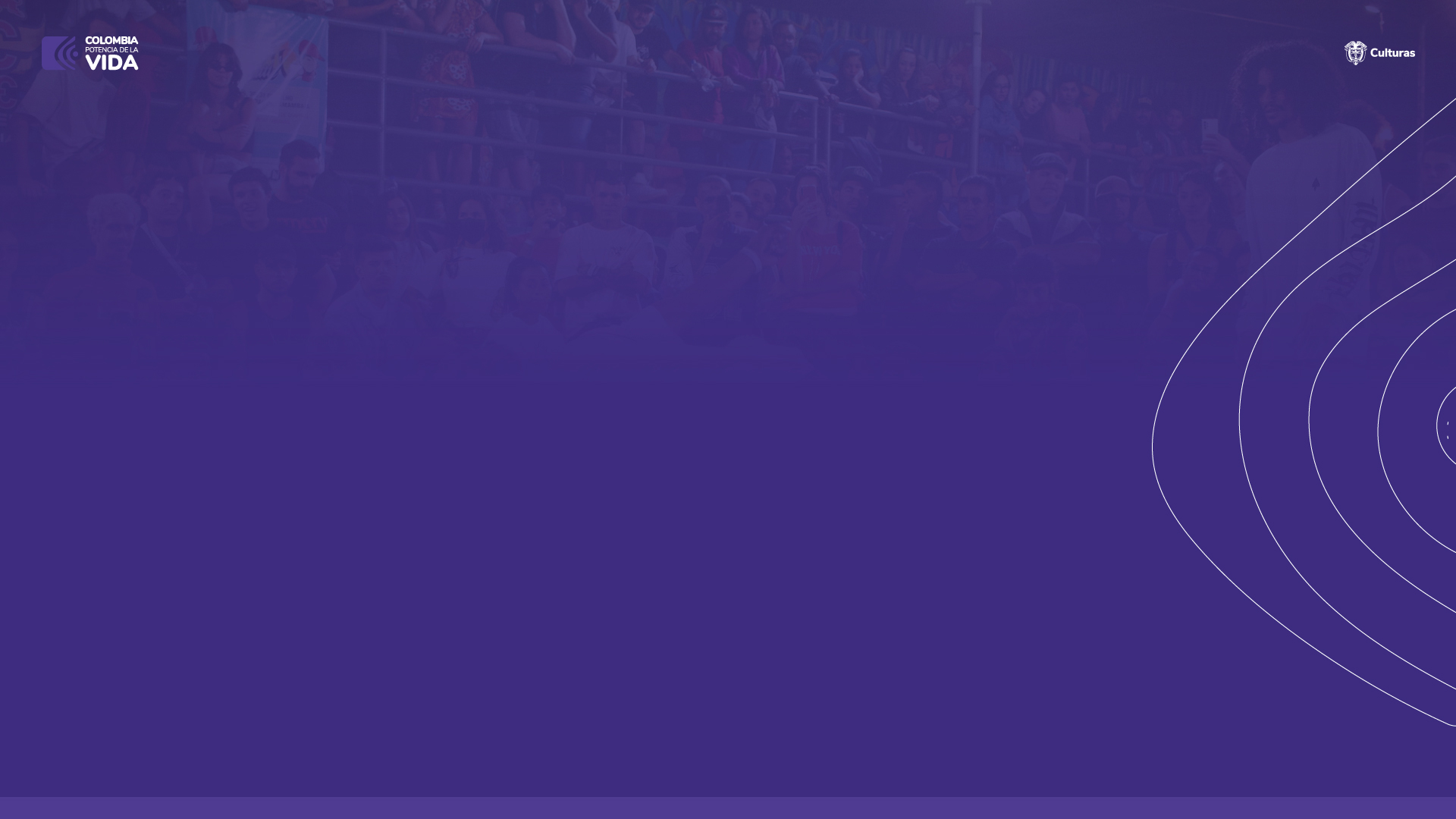 Generales
Suscribir las actas que se generen durante la ejecución del contrato para dejar documentadas diversas situaciones y entre las que se encuentran: actas de actas parciales de avance, actas parciales de recibo y actas de recibo final. ​
Informar a la Entidad Estatal de hechos o circunstancias que puedan constituir actos de corrupción tipificados como conductas punibles, o que pongan en riesgo el cumplimiento del contrato; así como entregar los soportes necesarios para que la Entidad Estatal desarrolle las actividades correspondientes. ​
Informar a la Entidad Estatal cuando se presente incumplimiento contractual; así como entregar los soportes necesarios para que la Entidad Estatal desarrolle las actividades correspondientes.​
www.mincultura.gov.co
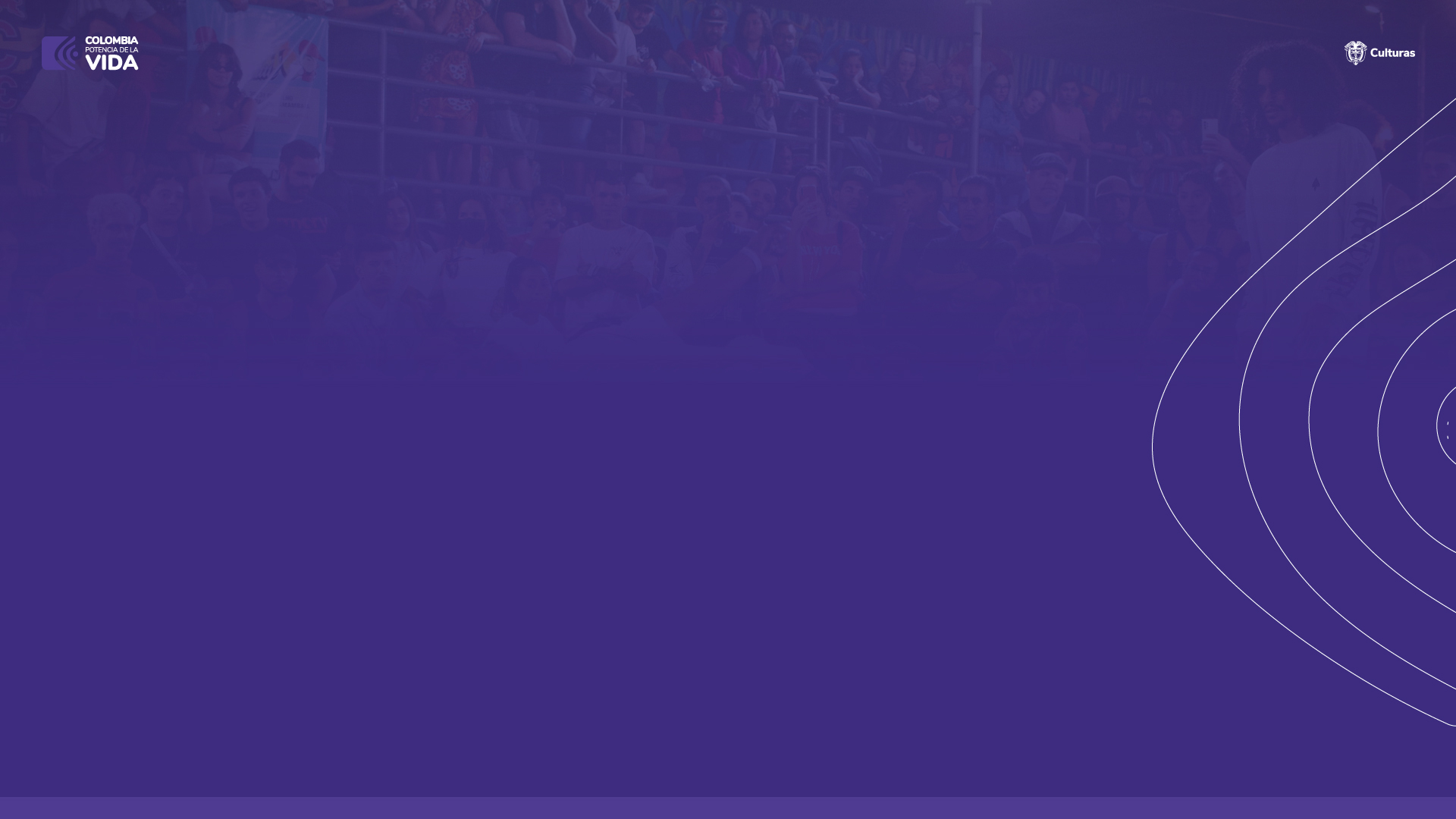 Administrativas
Velar porque exista un expediente del contrato que esté completo, actualizado y que cumpla las normas en materia de archivo. ​
Coordinar las instancias internas de la Entidad Estatal relacionadas con la celebración, ejecución y liquidación del contrato. ​
Entregar los informes que estén previstos y los que soliciten los organismos de control. ​
Garantizar la publicación de los documentos del contrato, de acuerdo con la ley.​
Verificar el cumplimiento de las obligaciones del contratista en materia de seguridad social, salud ocupacional, planes de contingencia, normas ambientales, etc. ​
www.mincultura.gov.co
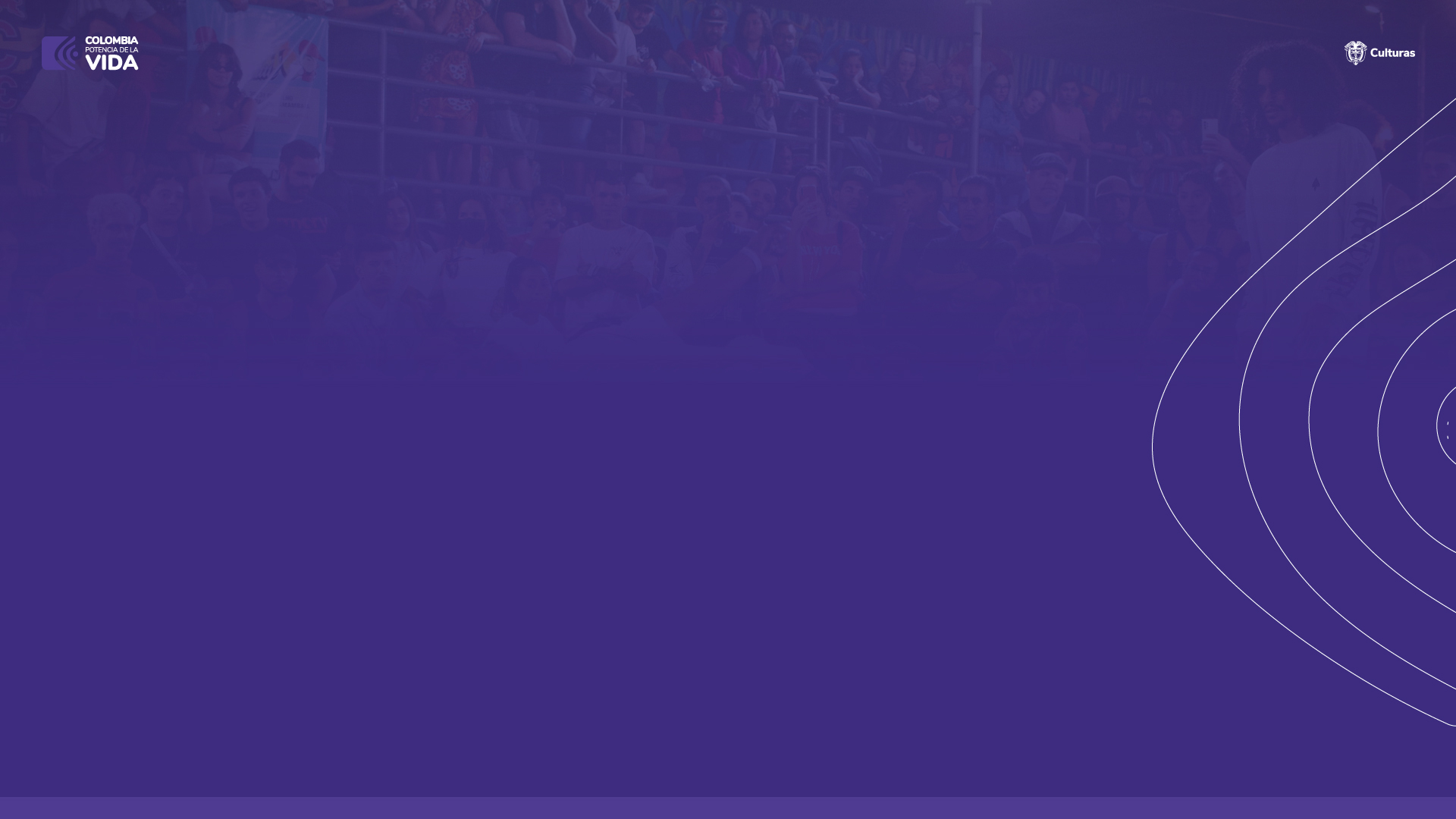 Técnicas
Estudiar, verificar y aprobar la existencia de las condiciones técnicas para iniciar la ejecución del contrato ​
Solicitar al contratista los informes que considere necesarios para el ejercicio de sus funciones, especialmente los de ejecución de obra.​
Aprobar o rechazar por escrito, de forma oportuna y motivada la entrega de los bienes o servicios, cuando éstos no se ajustan a lo requerido en el contrato, especificaciones técnicas, condiciones y/o calidades acordadas. ​
Velar por el cumplimiento de los cronogramas establecidos en el contrato. ​
Estudiar y decidir los requerimientos de carácter técnico que no impliquen modificaciones o sobrecostos al contrato. ​
Conceptuar sobre la necesidad de prórrogas, adiciones, suspensiones e interrupciones del contrato correspondiente y demás temas contractuales que afecten la ejecución normal de los contratos y coordinar el trámite de dichos aspectos ante el ordenador del gasto. ​
www.mincultura.gov.co
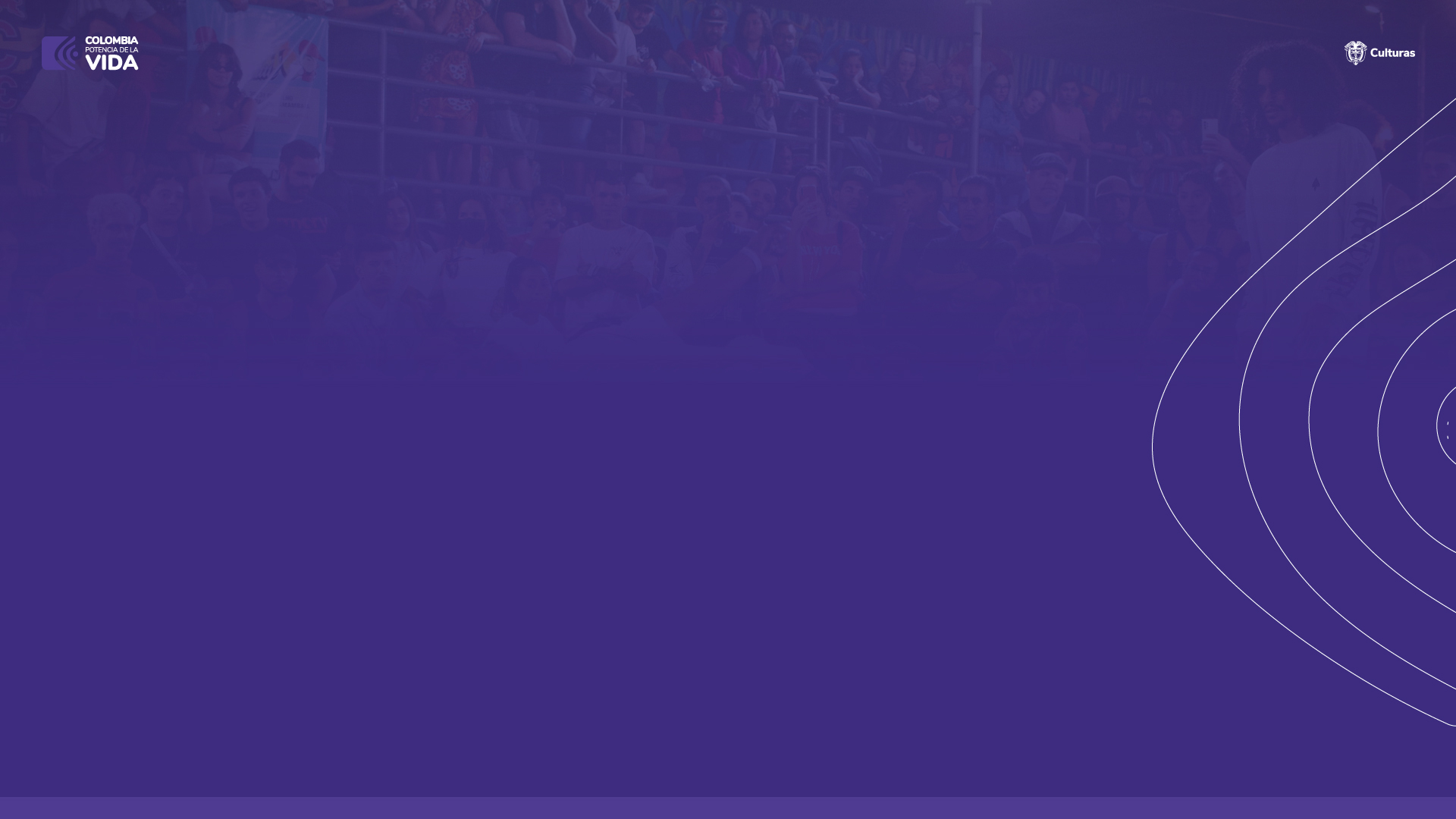 Técnicas
Pronunciarse de manera oportuna y expresa ante el ordenador del gasto sobre los presuntos incumplimientos contractuales, sus implicaciones, y sustentar de manera detallada si deben o no iniciarse trámites sancionatorios o el ejercicio de cláusulas excepcionales brindando los soportes correspondientes. ​
Solicitar que la Entidad Estatal haga efectivas las garantías del contrato, cuando haya lugar a ello, y suministrarle la justificación y documentación correspondientes​
Estudiar las sugerencias y consultas realizadas por el contratista y proyectar las respuestas y aclaraciones necesarias, en lo que a los aspectos técnicos se refiere, impidiendo siempre la ocurrencia de silencio administrativo a favor del contratista.​
Realizar labores de monitoreo y control de riesgos que se le asignen.
www.mincultura.gov.co
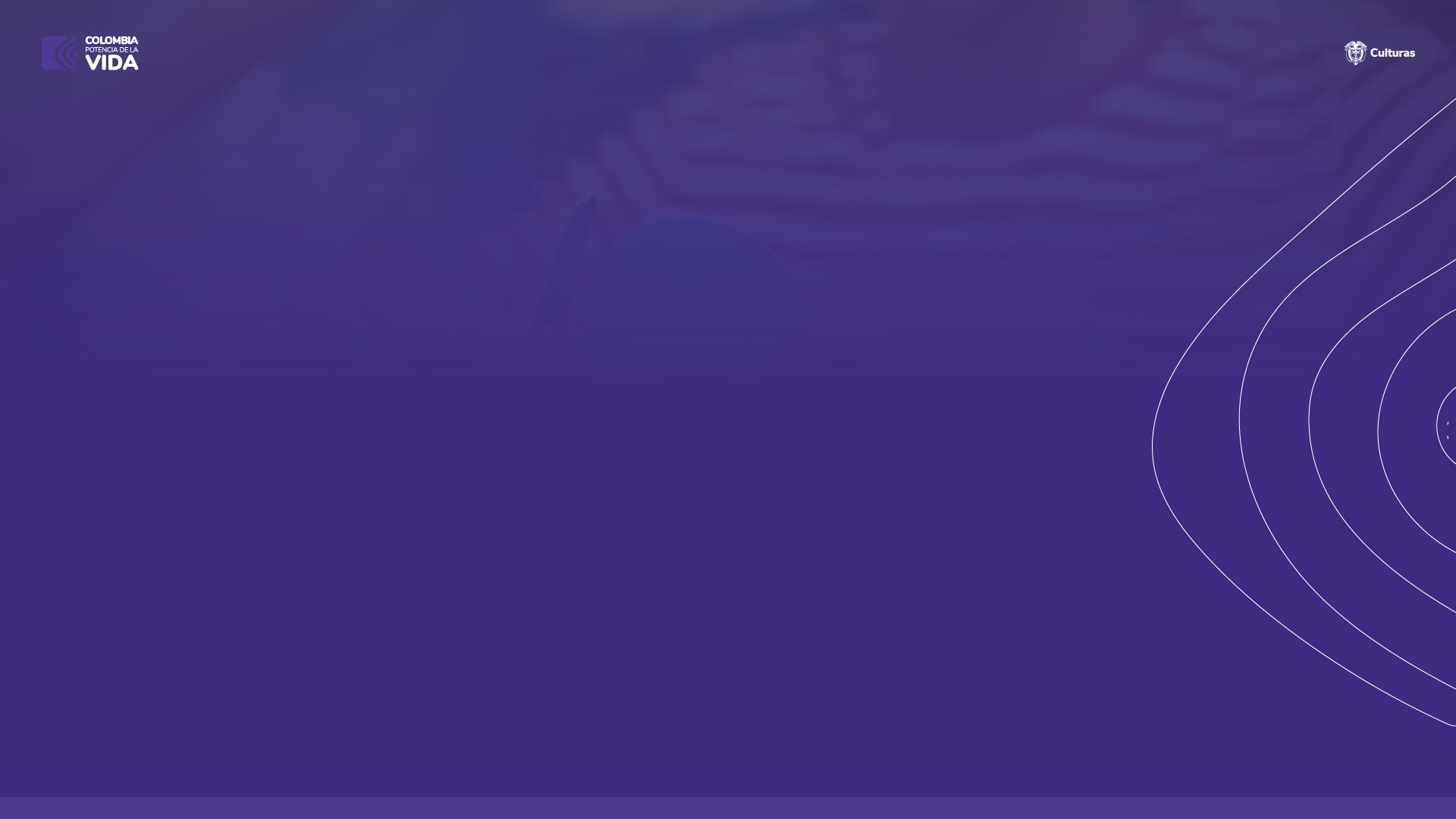 Financieras y Contables
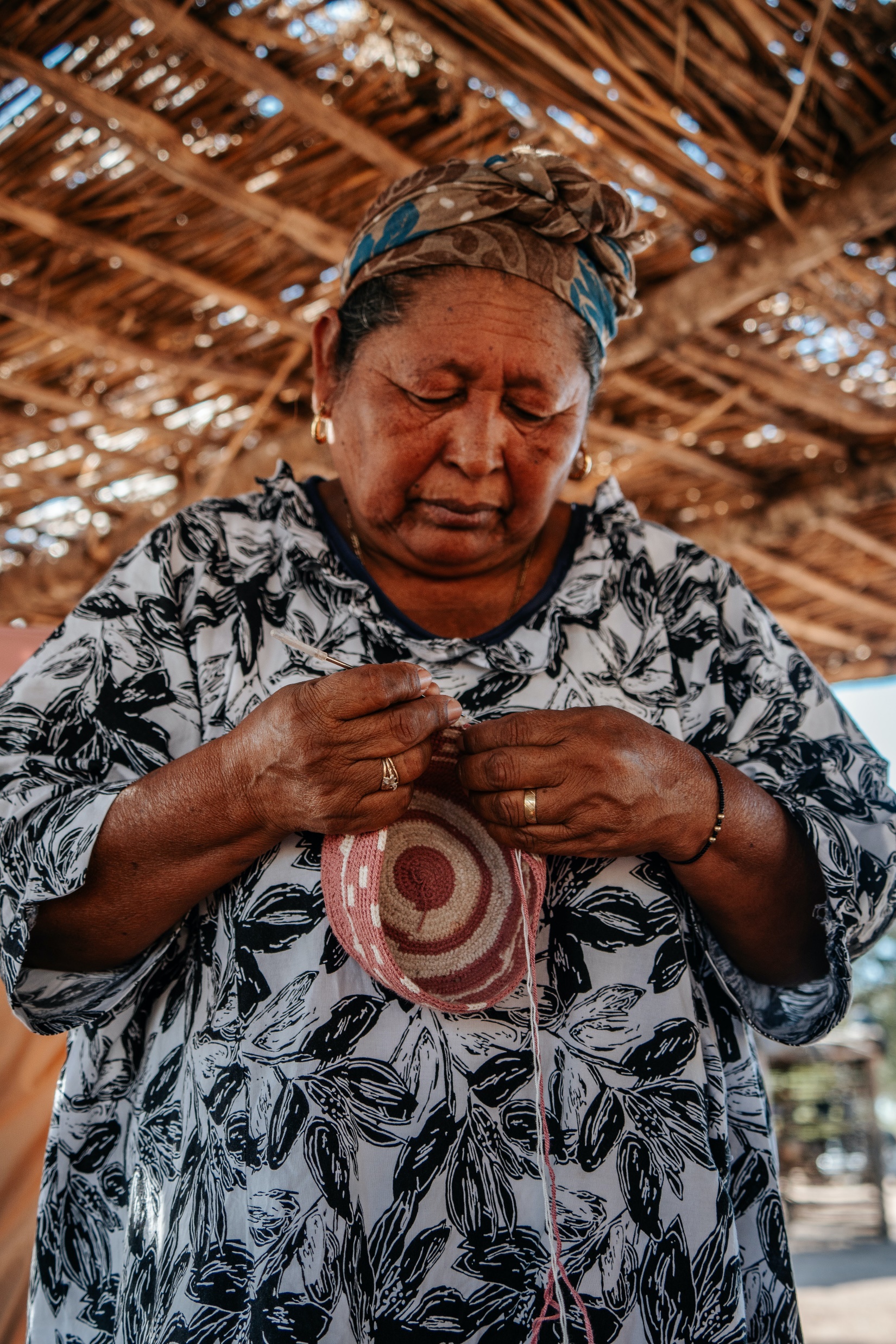 •Revisar los documentos necesarios para efectuar los pagos al contrato, incluyendo el recibo a satisfacción de los bienes o servicios objeto del mismo. ​
•Documentar los pagos y ajustes que se hagan al contrato y controlar el balance presupuestal del contrato para efecto de pagos y de liquidación del mismo. ​
•Verificar la entrega de los anticipos pactados al contratista, y la adecuada amortización del mismo, en los términos de la ley y del contrato. ​
•Verificar que las actividades adicionales que impliquen aumento del valor o modificación del objeto del contrato cuenten con autorización (CDP, VF) y se encuentren justificados técnica, presupuestal y jurídicamente.​
• Coordinar las instancias necesarias para adelantar los trámites para la liquidación del contrato y entregar los documentos soporte que le correspondan para efectuarla.
www.mincultura.gov.co
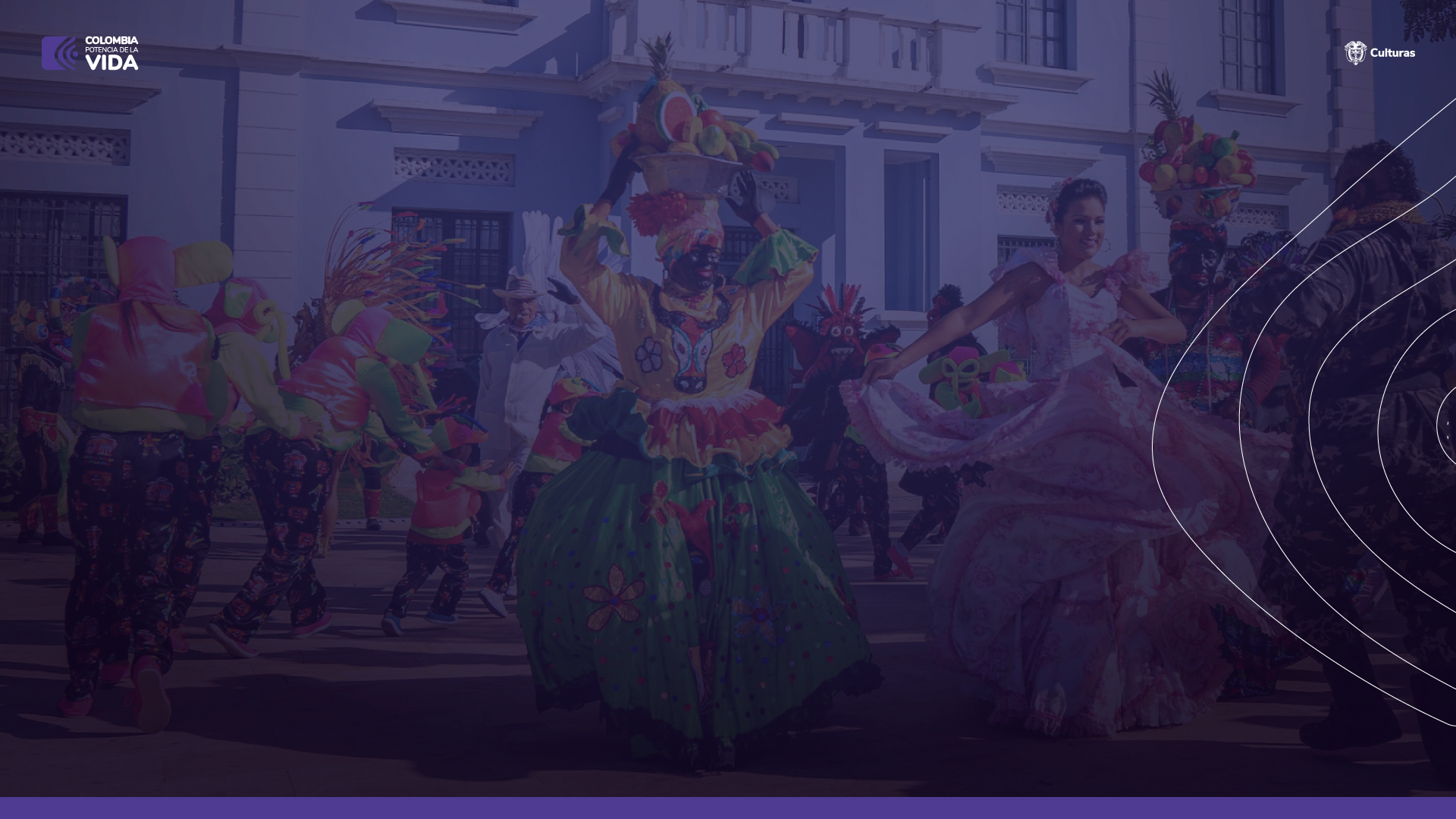 RESPONSABILIDAD DE LOS SUPERVISORES
www.mincultura.gov.co
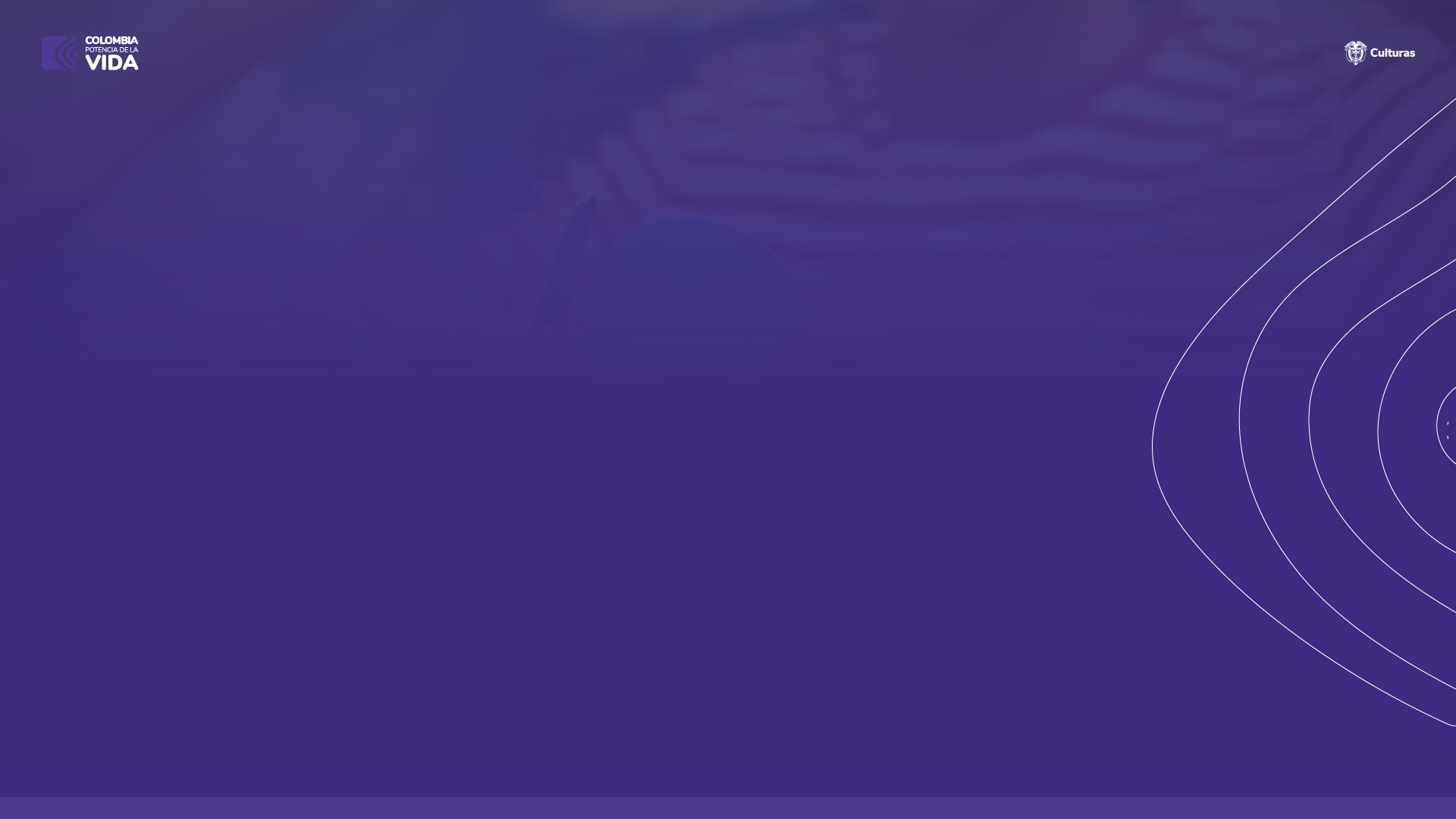 Responsabilidad
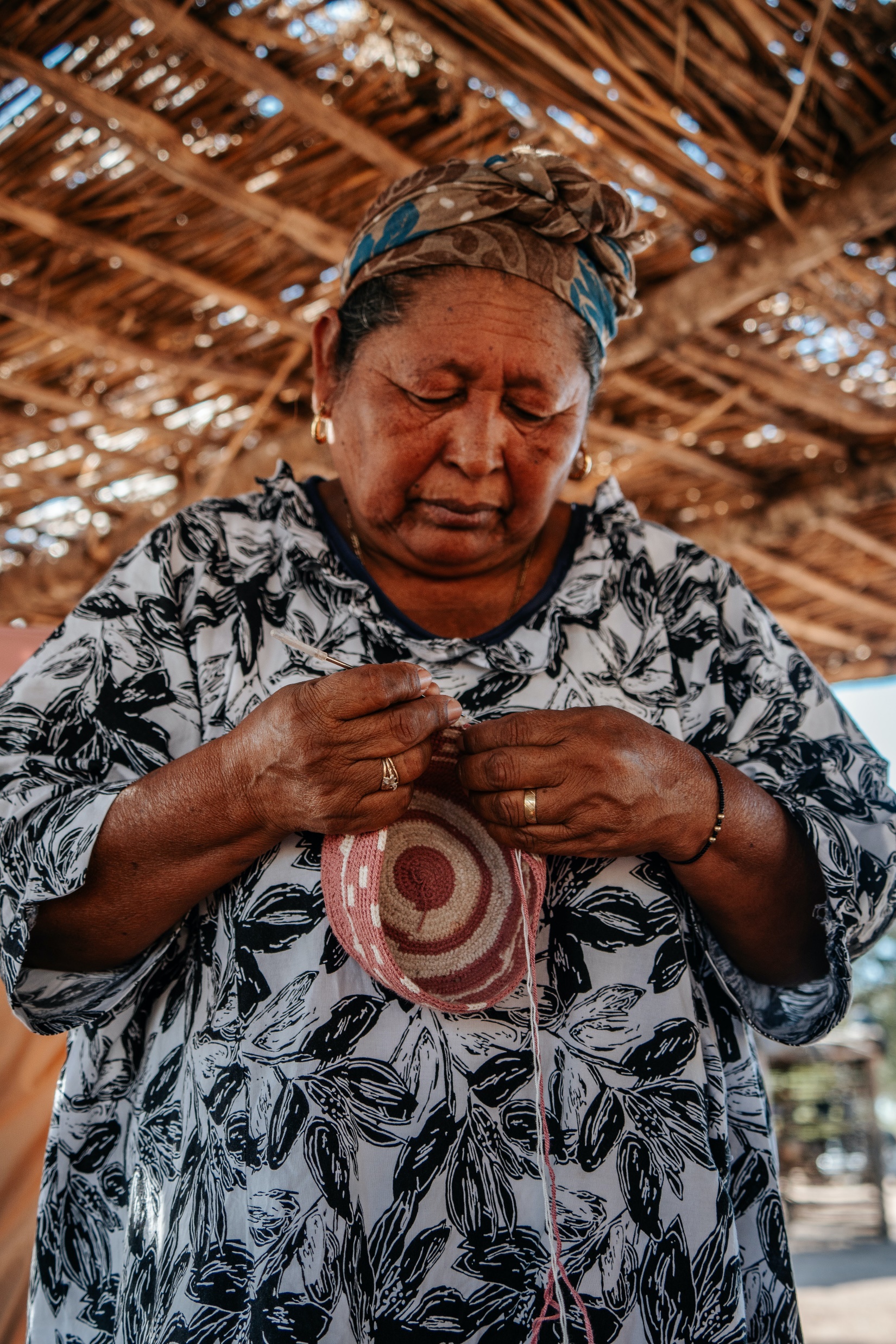 Civil. Obligación que surge para una persona de reparar el daño que ha causado a otro normalmente mediante el pago de una indemnización de perjuicios.​
Fiscal. Es aquella imputable a los servidores públicos y/o a los particulares, cuando en el ejercicio de la gestión fiscal o con ocasión de ésta, causen por acción u omisión y en forma dolosa o culposa un daño al patrimonio del Estado ​
Penal. Cuando las conductas transgreden, sin justificación legítima, los bienes jurídicos tutelados por el ordenamiento penal.​
Disciplinaria. Se configura cuando un servidor público o particular que ejerce funciones públicas incurre en alguna de las faltas estipuladas en el Código General Disciplinario que implique el incumplimiento de deberes, extralimitación en el ejercicio de derechos y funciones, prohibiciones y violación del régimen de inhabilidades, incompatibilidades, impedimentos y conflicto de intereses. ​
www.mincultura.gov.co
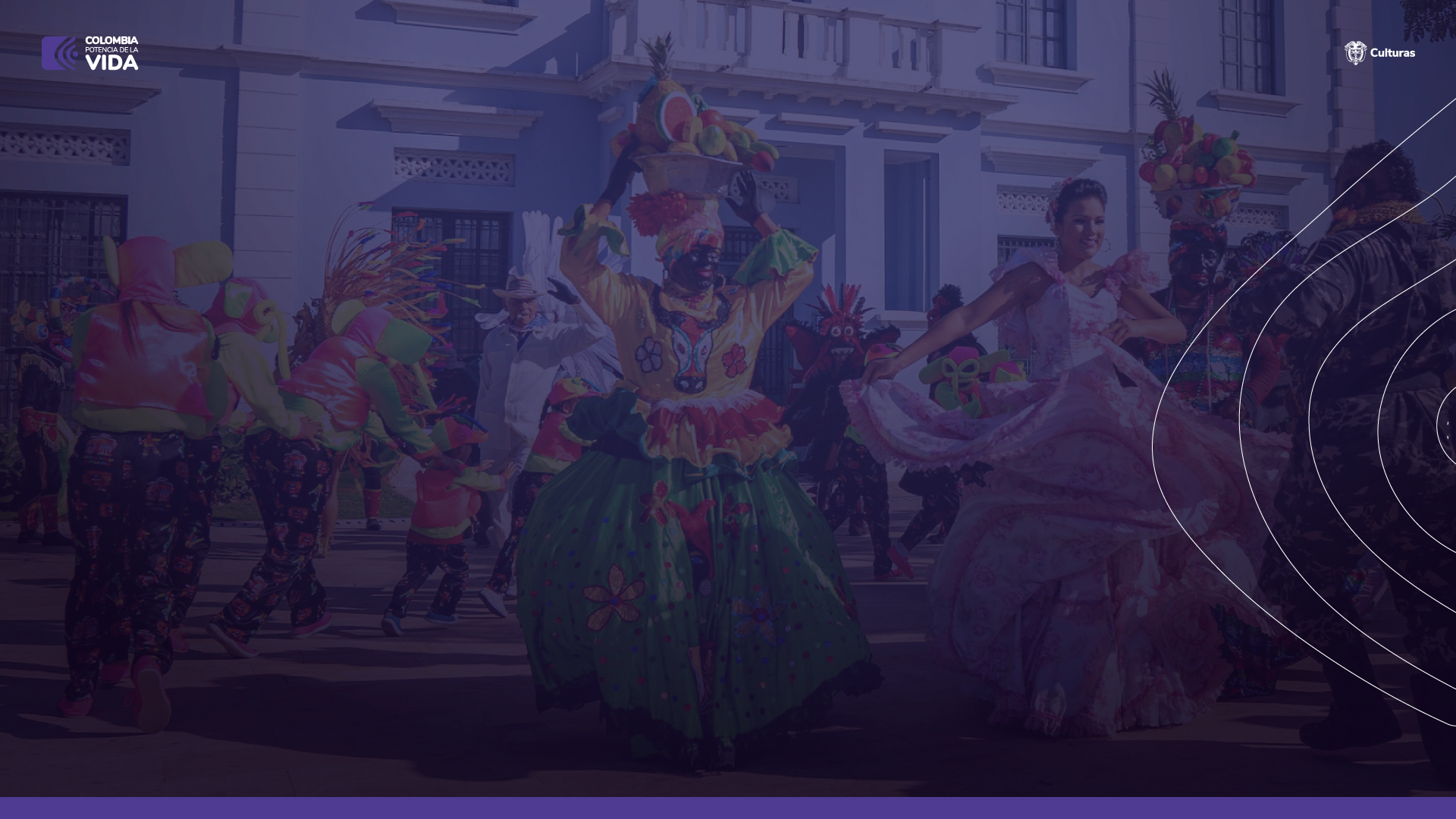 Prohibiciones de los supervisores
www.mincultura.gov.co
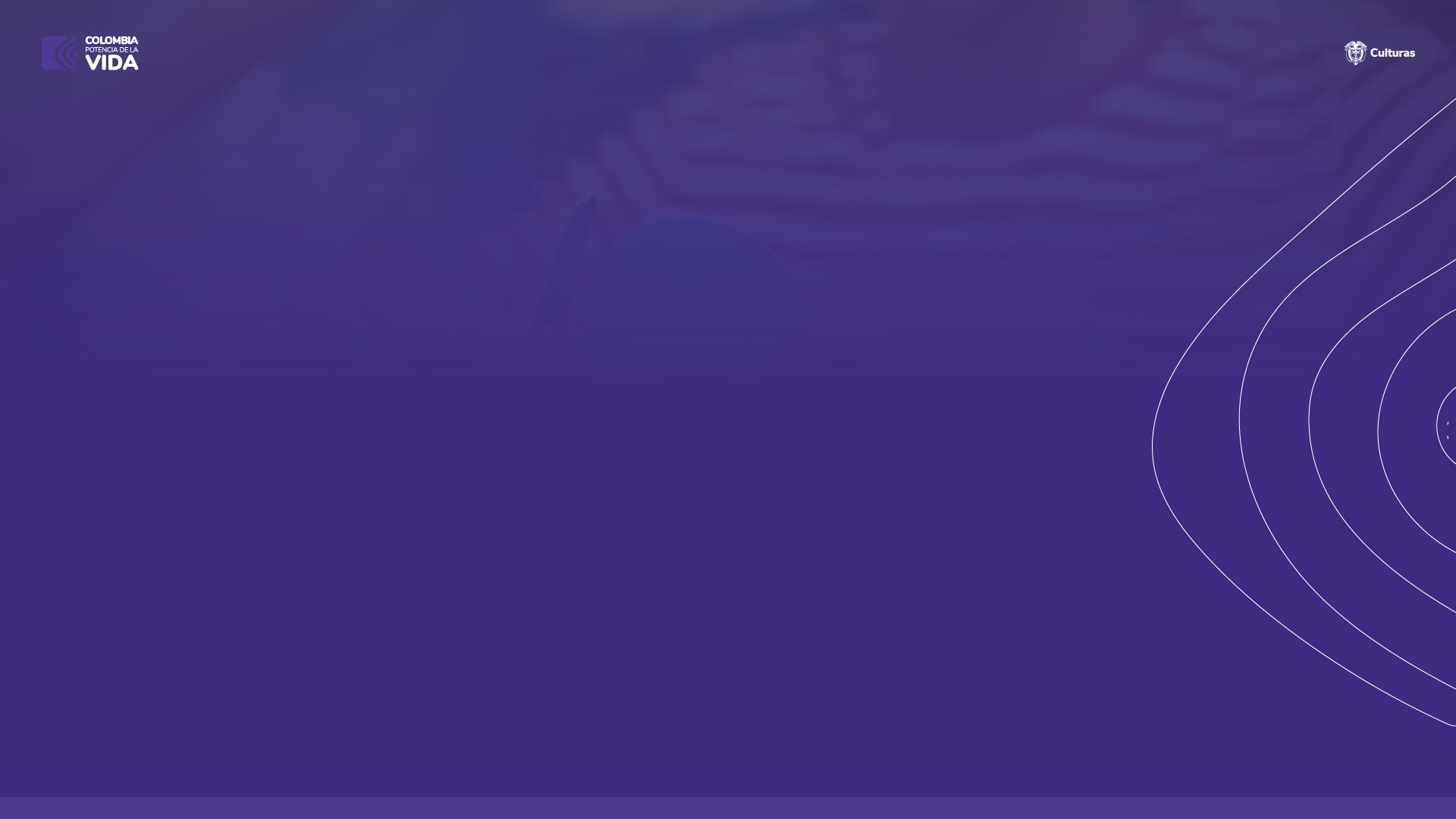 Prohibiciones
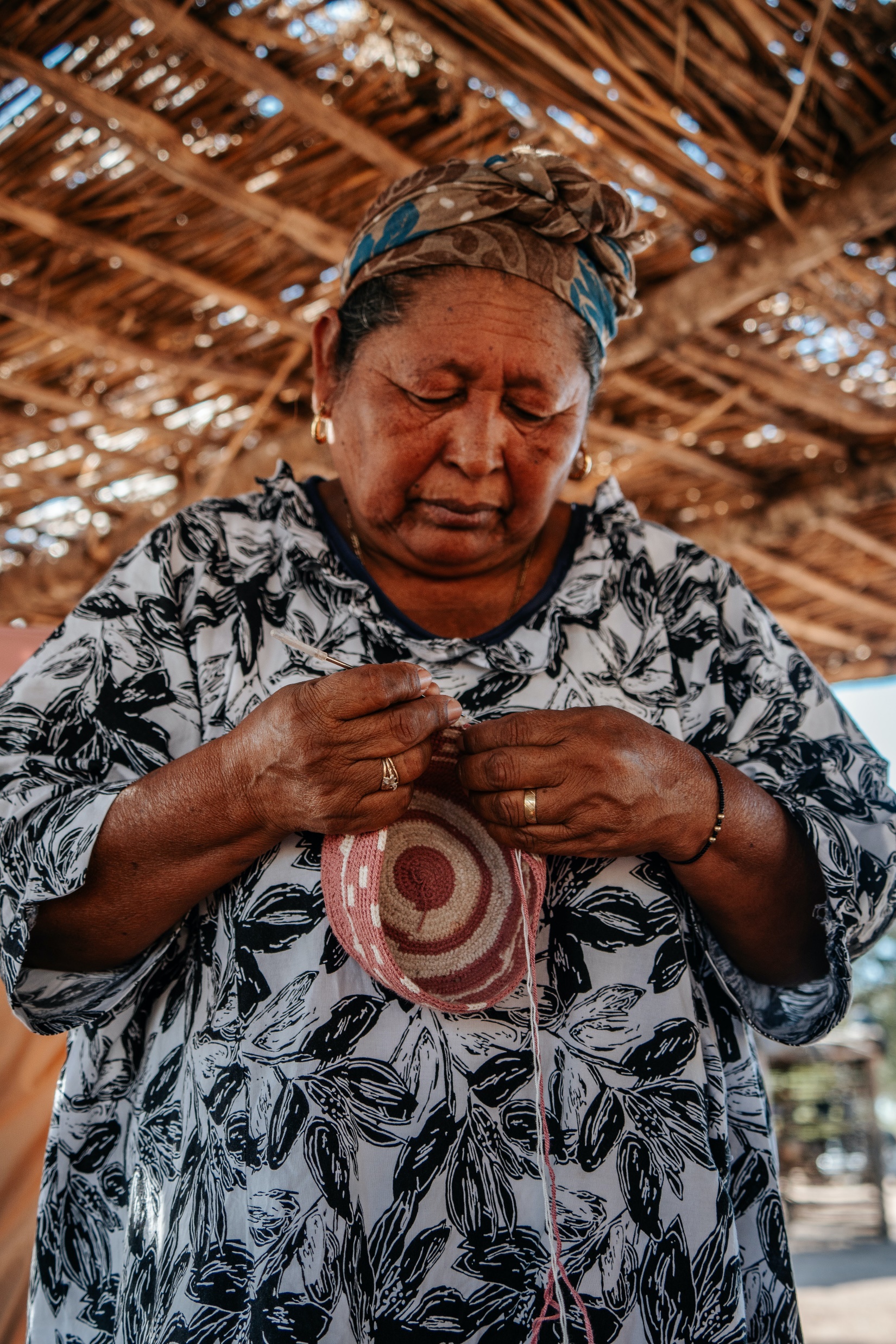 1. Adoptar decisiones, celebrar acuerdos o suscribir documentos que tengan por finalidad o como efecto la modificación del contrato sin el lleno de los requisitos legales pertinentes. 
2. Solicitar y/o recibir, directa o indirectamente, para sí o para un tercero, dádivas, favores o cualquier otra clase de beneficios o prebendas de la entidad contratante o del contratista; o gestionar indebidamente a título personal asuntos relativos con el contrato. 
3. Omitir, denegar o retardar el despacho de los asuntos a su cargo.
www.mincultura.gov.co
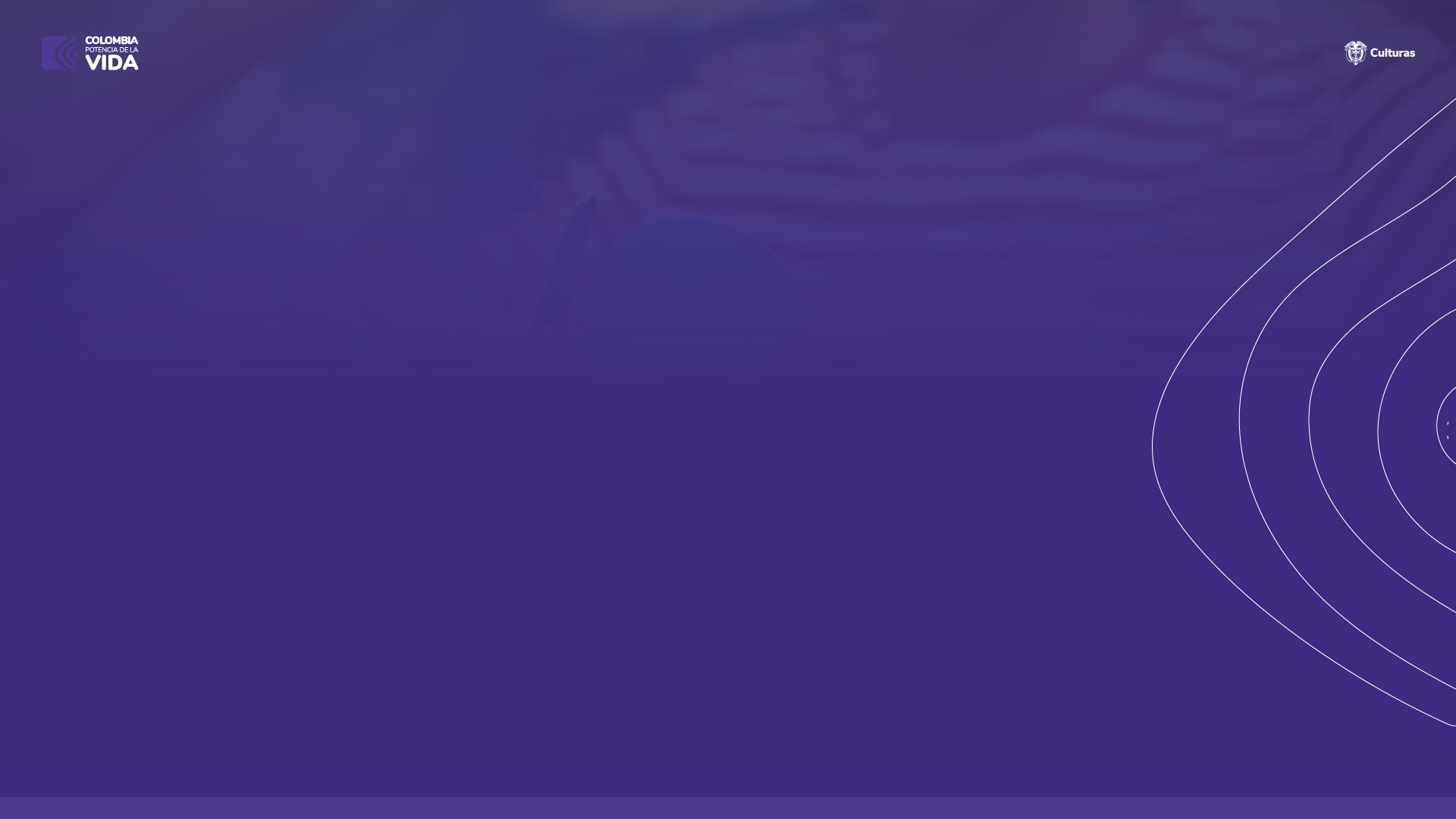 Prohibiciones
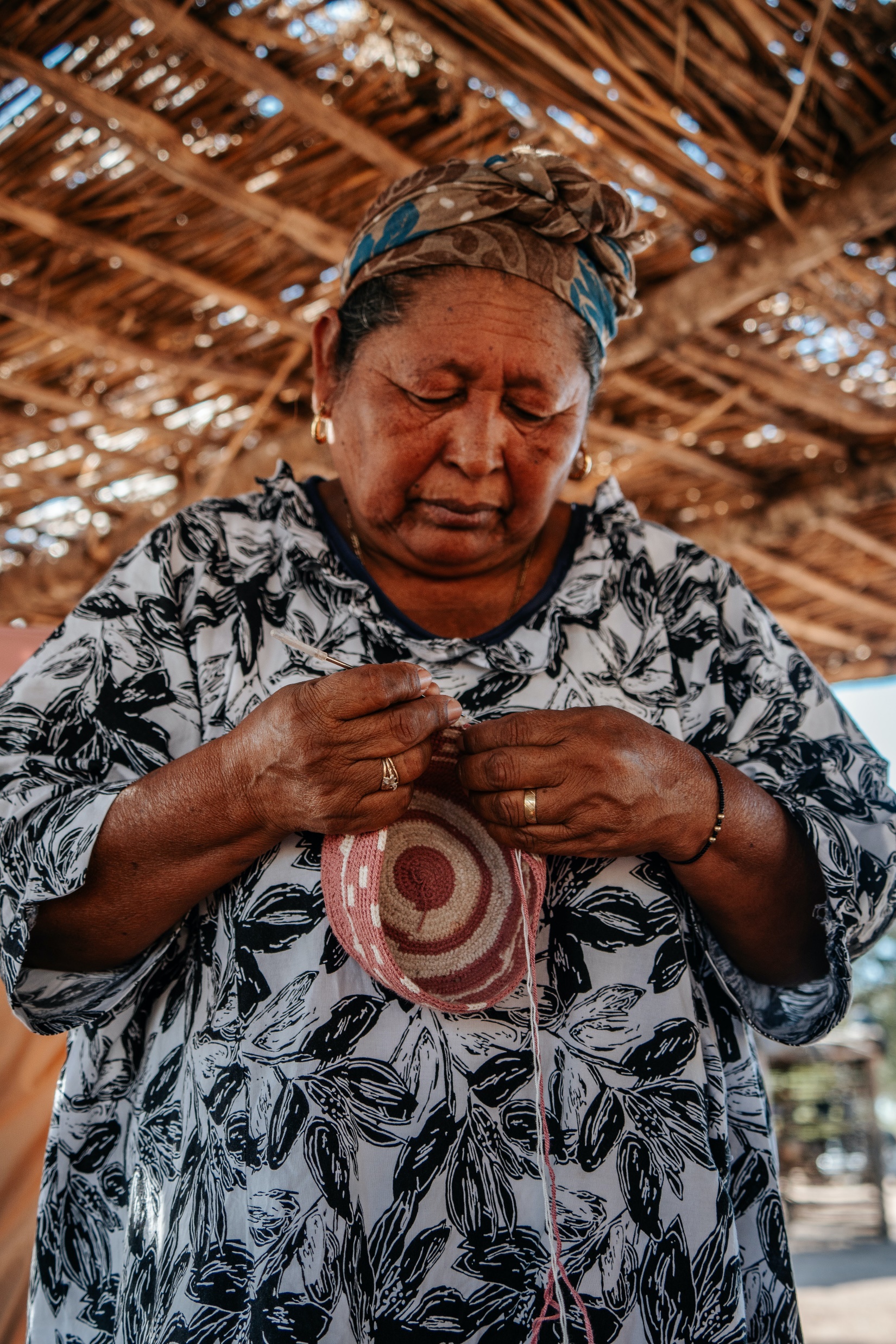 4. Entrabar las actuaciones de las autoridades o el ejercicio de los derechos de los particulares en relación con el contrato. 
5. Permitir indebidamente el acceso de terceros a la información del contrato. 
6. Exonerar al contratista de cualquiera de sus obligaciones contractuales. 
7. Actuar como supervisor o interventor en la tramitación, aprobación o celebración de una modificación de un contrato o en la continuación de su ejecución en los casos previstos por las normas que regulan las inhabilidades e incompatibilidades
www.mincultura.gov.co
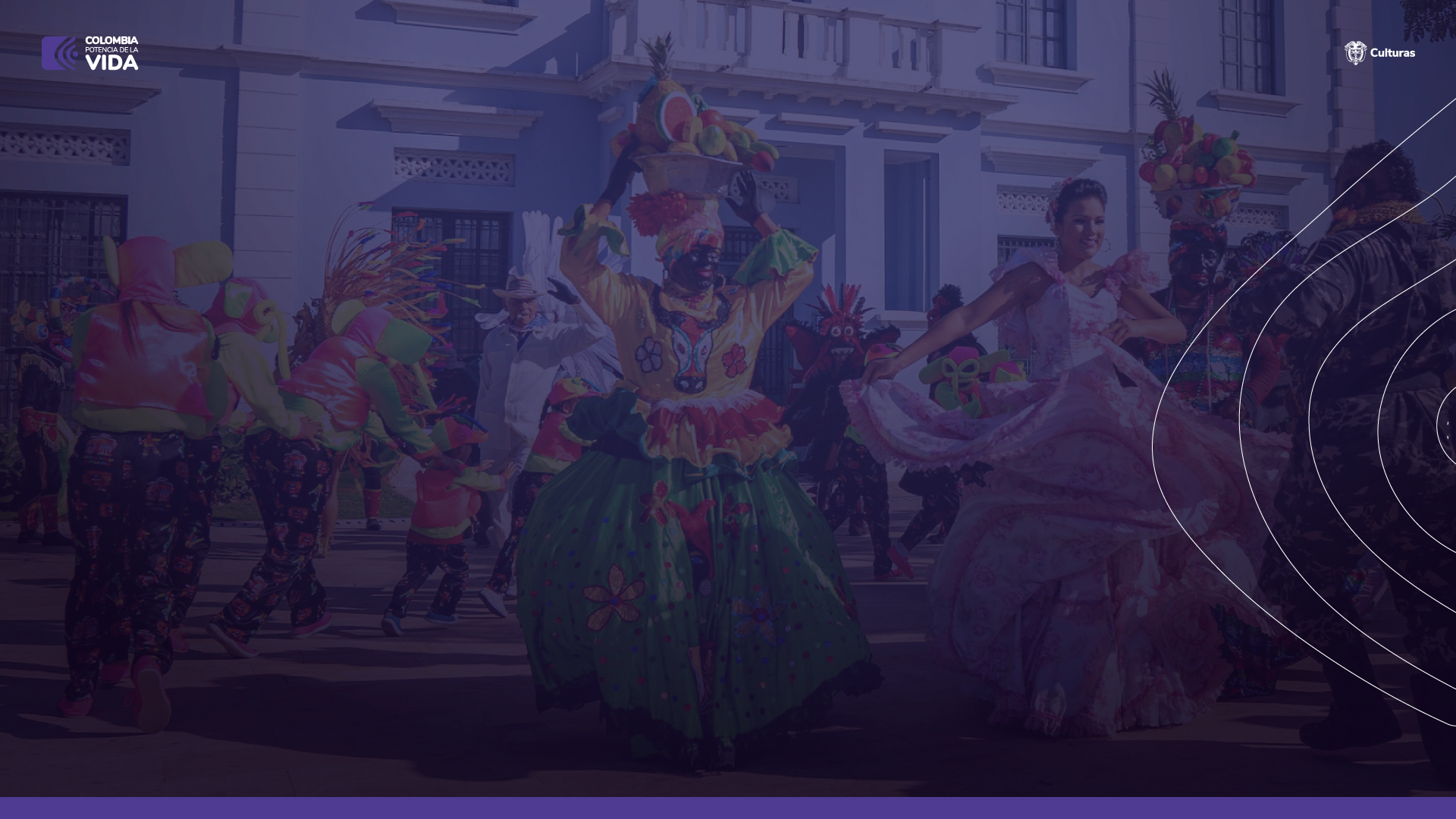 Régimen sancionatorio por incumplimiento del contrato
www.mincultura.gov.co
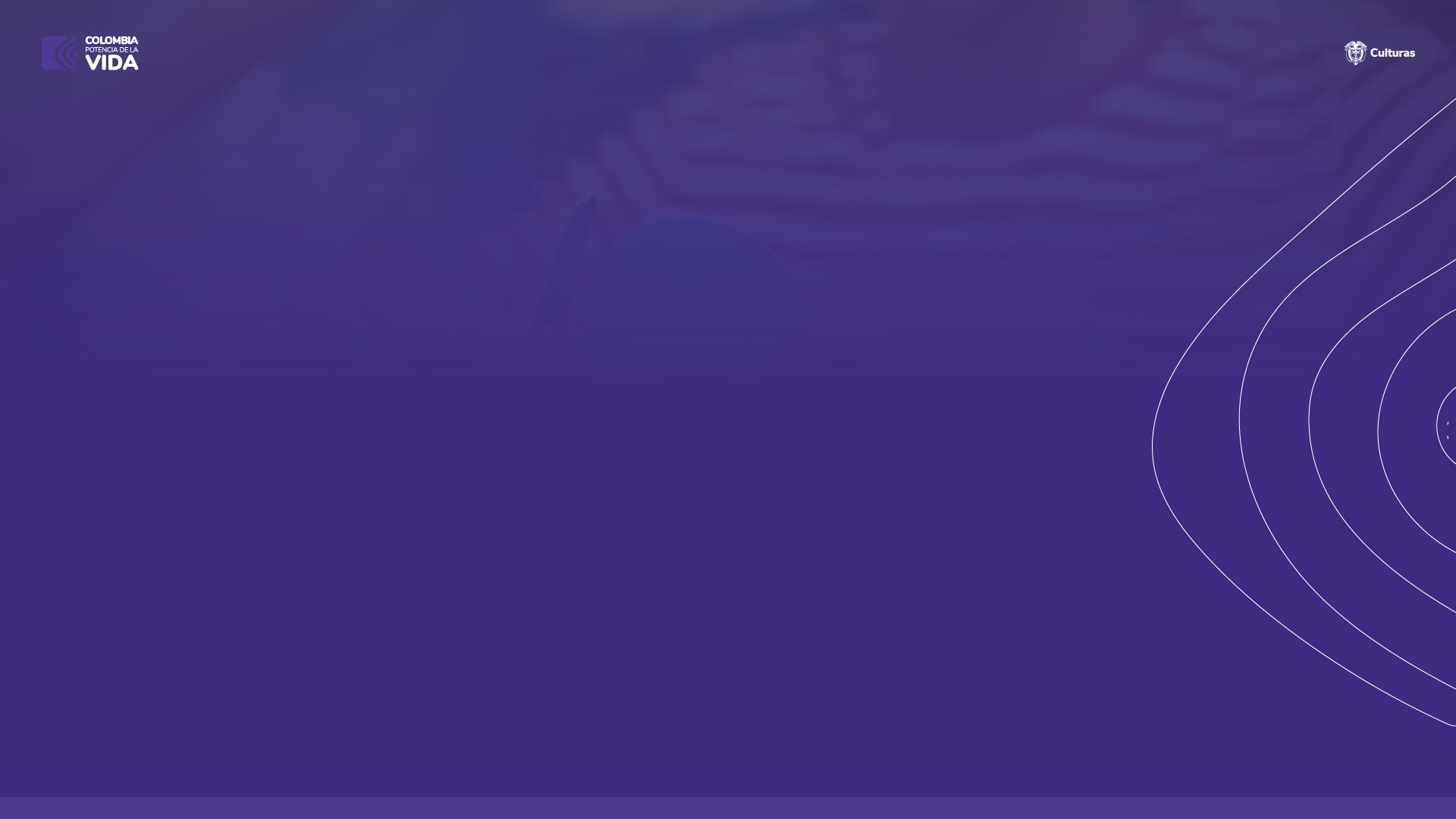 Debido proceso (Artículo 17- Ley 1150 de 2007
El debido proceso será un principio rector en materia sancionatoria de las actuaciones contractuales. En desarrollo de lo anterior y del deber de control y vigilancia sobre los contratos que corresponde a las entidades sometidas al Estatuto General de Contratación de la Administración Pública, tendrán la facultad de imponer las multas que hayan sido pactadas con el objeto de conminar al contratista a cumplir con sus obligaciones. 

Esta decisión deberá estar precedida de audiencia del afectado que deberá tener un procedimiento mínimo que garantice el derecho al debido proceso del contratista y procede sólo mientras se halle pendiente la ejecución de las obligaciones a cargo del contratista. Así mismo podrán declarar el incumplimiento con el propósito de hacer efectiva la cláusula penal pecuniaria incluida en el contrato.
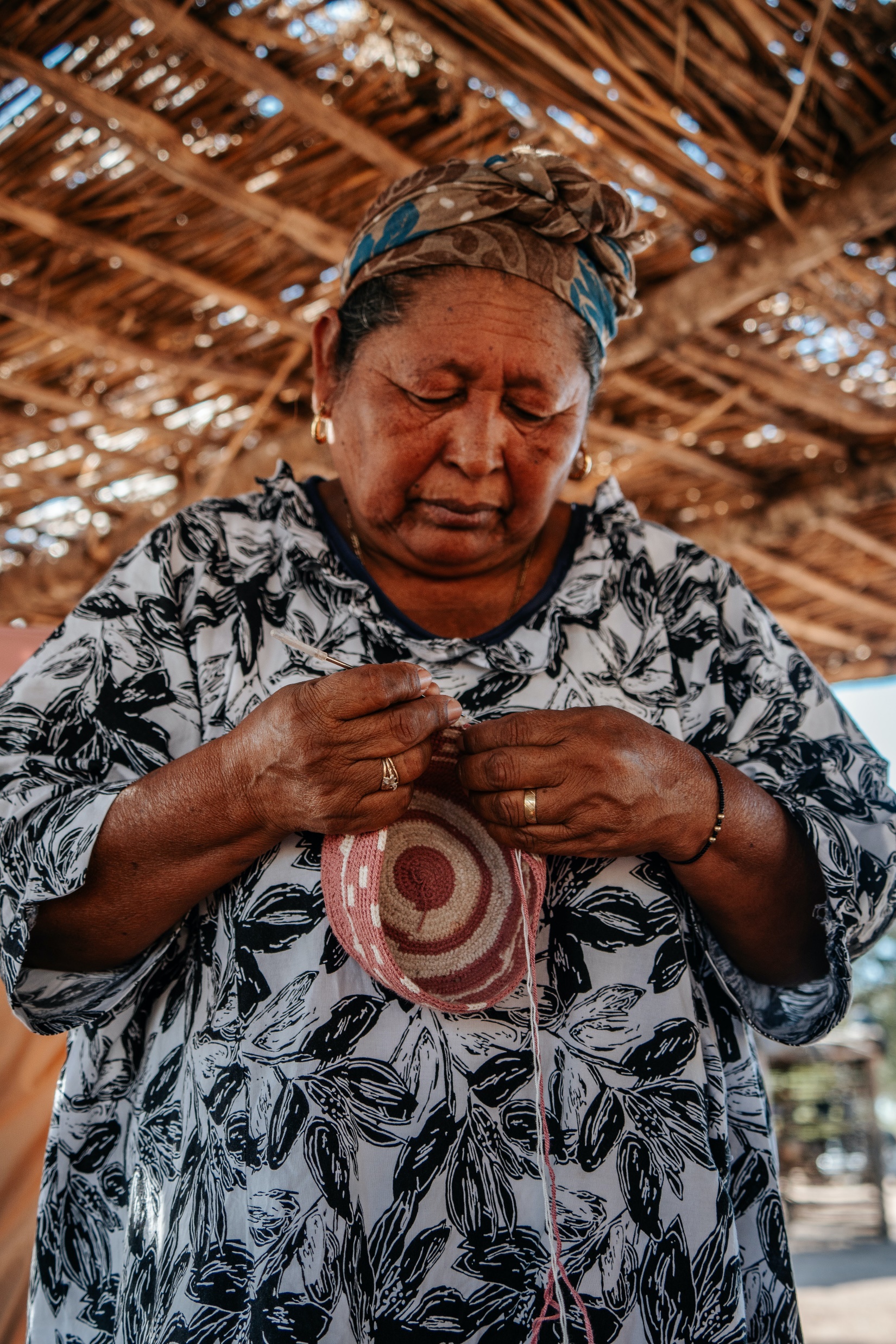 www.mincultura.gov.co
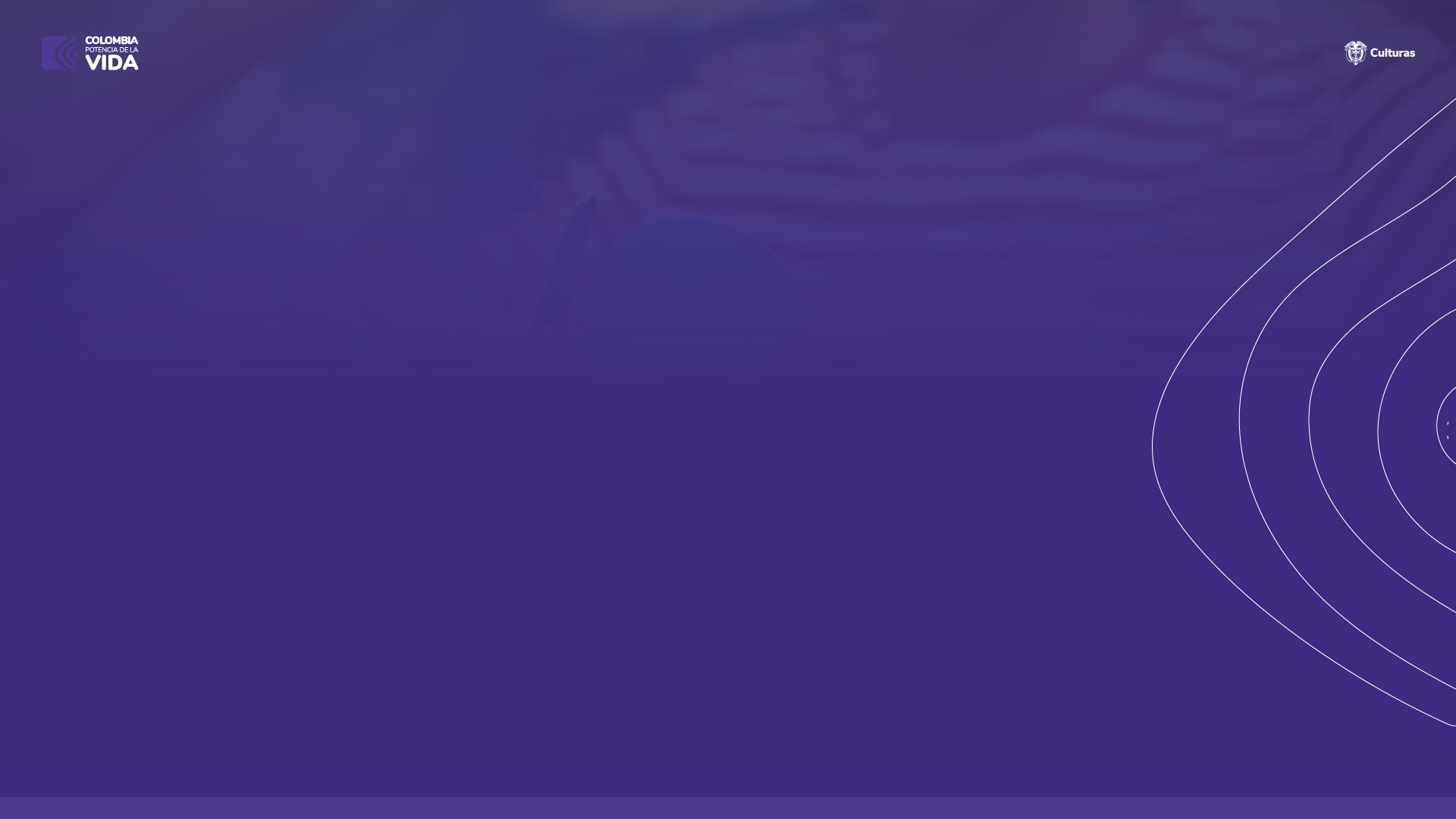 Incumplimiento del contrato
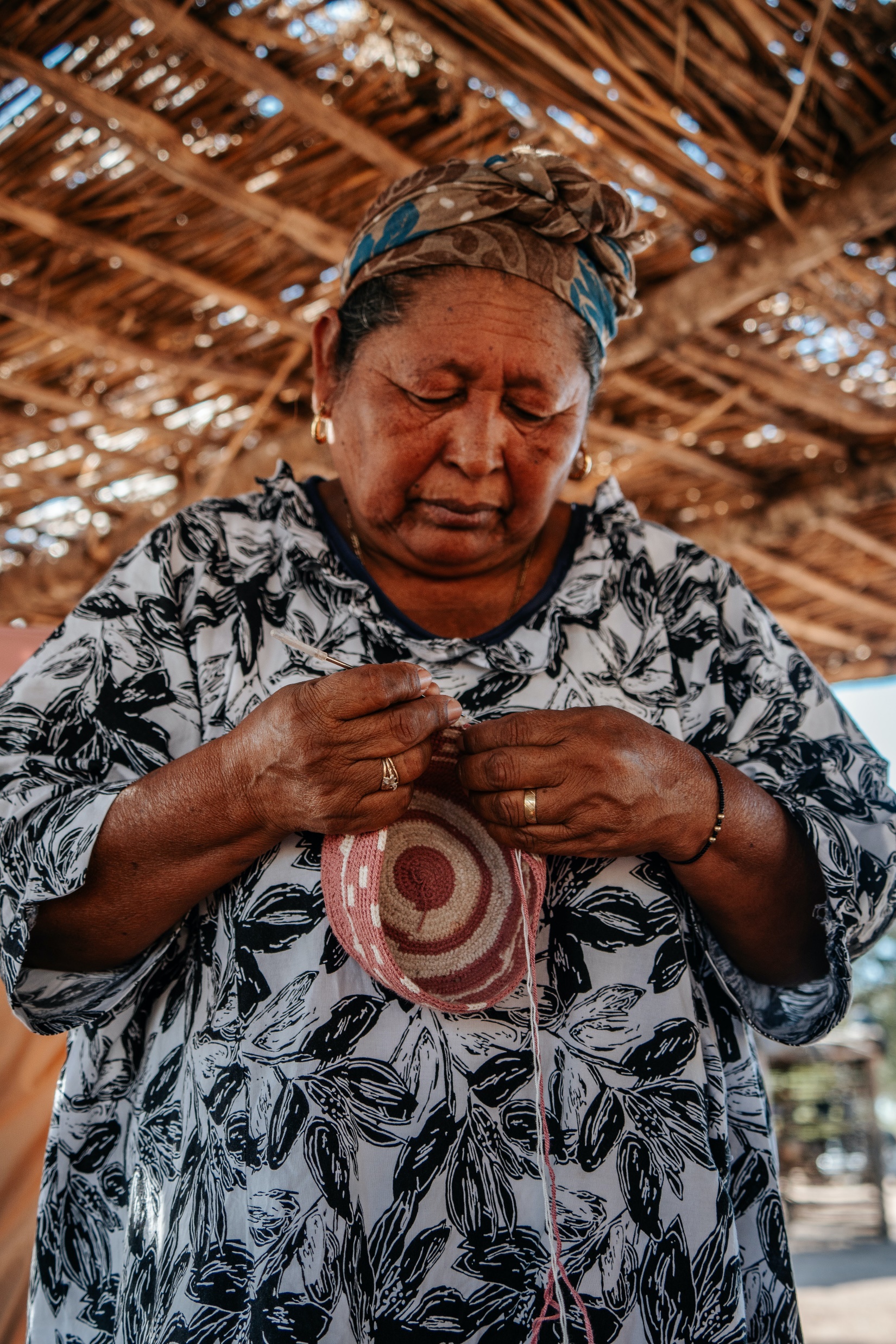 El incumplimiento se materializa por virtud de una conducta injustificada que se sustrae de la satisfacción de las prestaciones (obligaciones) pactadas en el contrato o de aquellas derivadas de los documentos que soportan la celebración del contrato, en el tiempo y en la forma estipulados aceptados por el contratista. 

Puede ser:​

Inejecución Total​
Inejecución Parcial​
Ejecución Tardía​
Ejecución Defectuosa.
www.mincultura.gov.co
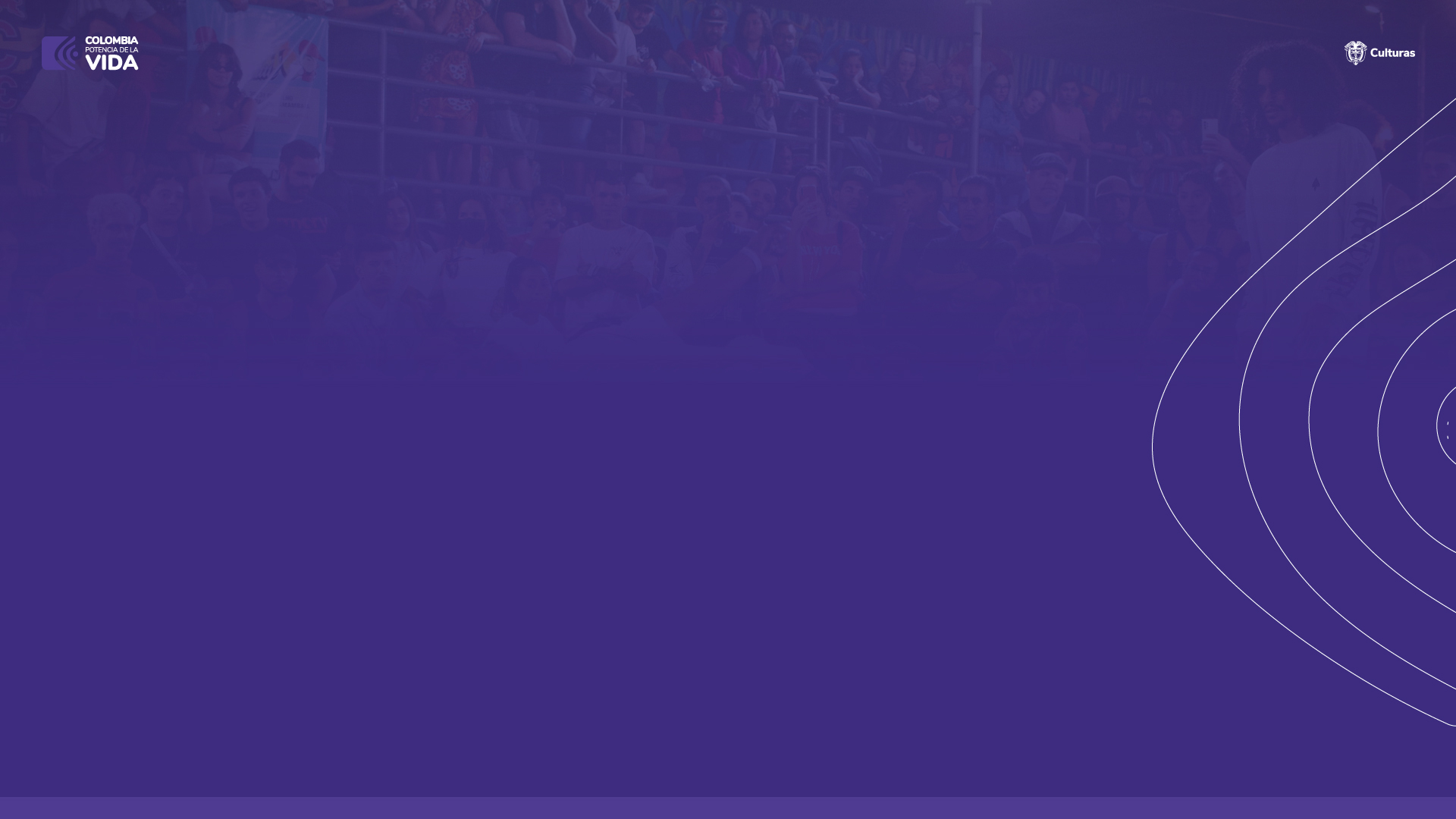 TIPO DE SANCIONES –MULTA
La Multa tiene por objeto apremiar o coaccionar al contratista para que dé cumplimiento a sus obligaciones, dentro del plazo pactado y conforme a las condiciones convenidas en el contrato; procede cuando en la ejecución del contrato se observa que el contratista se encuentra en mora de satisfacer los compromisos asumidos o ha incumplido parcialmente los mismos. 
La Ley 1150 de 2007 autorizó a las entidades estatales para imponer directamente al contratista las multas a que éste se haga acreedor por el incumplimiento parcial, deficiente o a destiempo de las obligaciones adquiridas en el contrato. 
Resulta entonces obvio que las multas pueden hacerse efectivas en vigencia del contrato y ante incumplimientos parciales en que incurra el contratista, pues si por medio de éstas lo que se busca es constreñirlo a su cumplimiento, no tendría sentido imponer una multa cuando el término de ejecución del contrato ha vencido y el incumplimiento es total y definitivo
www.mincultura.gov.co
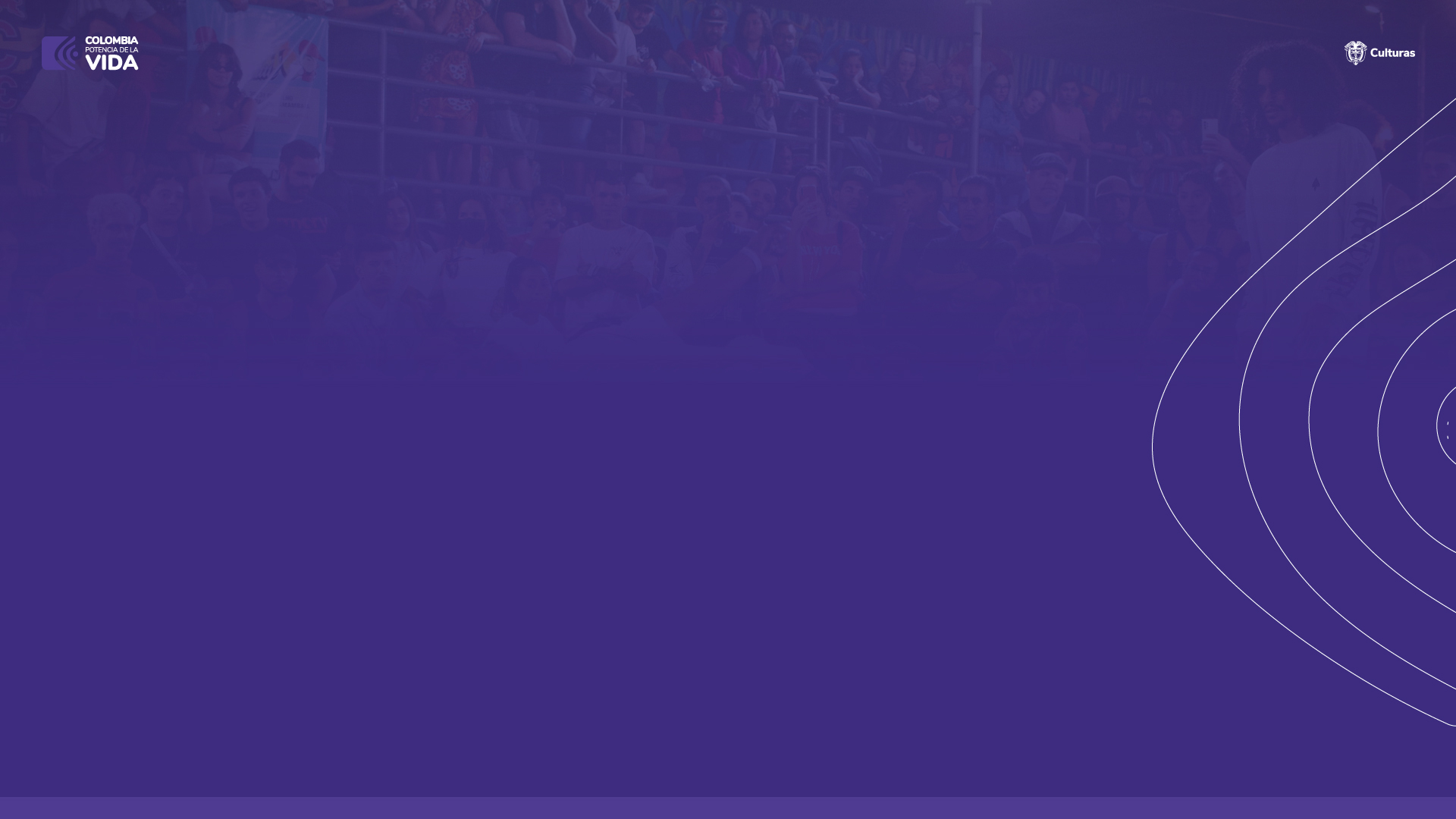 TIPO DE SANCIONES –CLAUSULA PENAL
La cláusula penal permite estipular en el contrato una tasación anticipada de perjuicios, derivada del incumplimiento del contratista, establecida de acuerdo con la complejidad y cuantía de la contratación, que puede hacerse efectiva directamente, y que, cuando resulte insuficiente frente al perjuicio causado, podrá perseguirse el valor excedente ante la jurisdicción contencioso administrativa.
La cláusula penal pecuniaria tiene como funciones garantizar el cumplimiento, compeler al deudor a la satisfacción de la prestación, sancionar su incumplimiento y estimar anticipadamente el valor de los eventuales perjuicios que se podrían ocasionar con la inejecución de lo pactado, 
la cláusula penal puede hacerse efectiva una vez que el plazo de ejecución  del contrato ha vencido y las prestaciones no se han cumplido total o parcialmente, pues qué mejor evidencia del incumplimiento que el vencimiento del término pactado sin la satisfacción total o parcial de las obligaciones surgidas con ocasión del contrato.
www.mincultura.gov.co
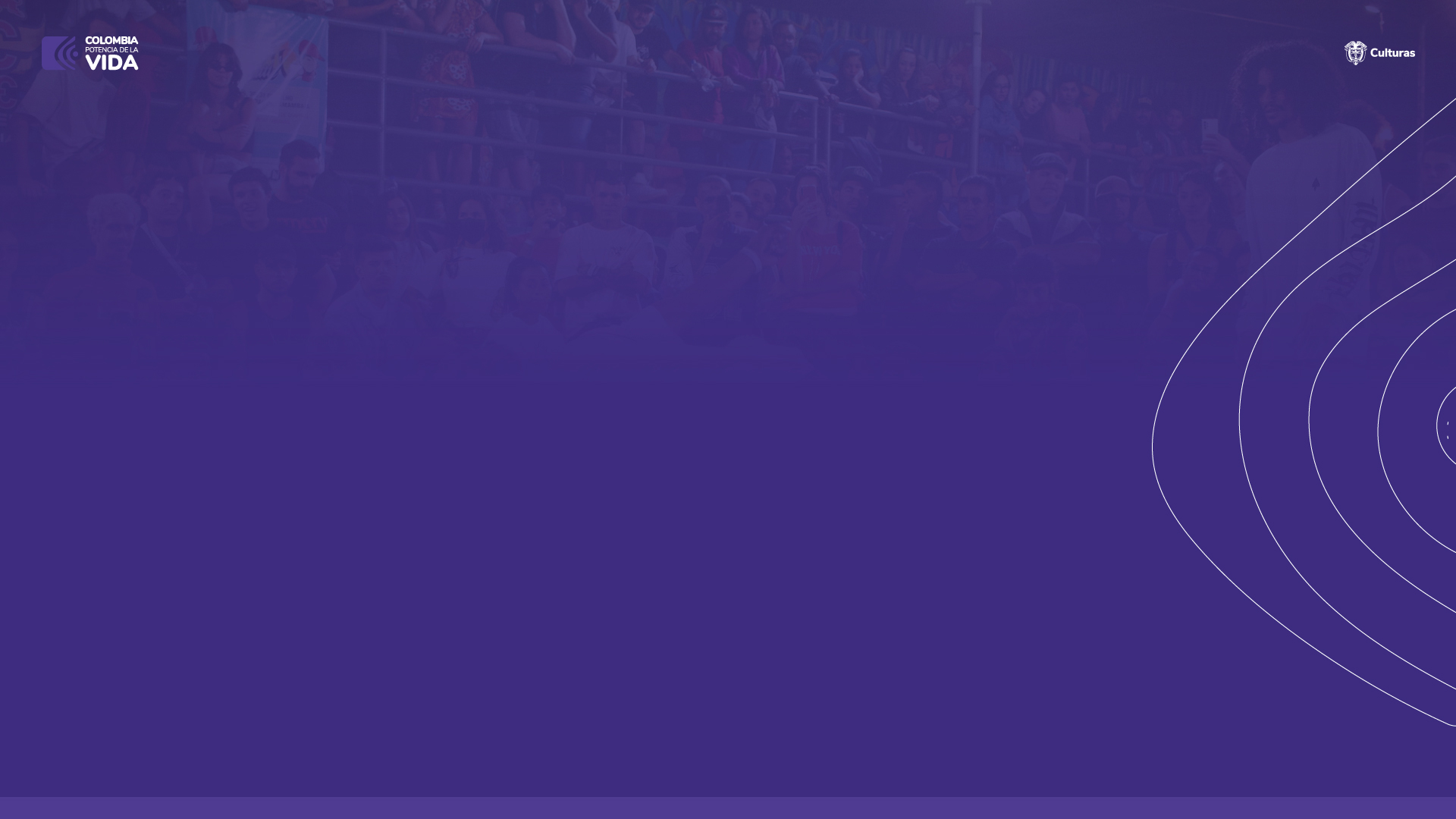 TIPO DE SANCIONES –CADUCIDAD
La caducidad es la estipulación en virtud de la cual si se presenta alguno de los hechos constitutivos de incumplimiento de las obligaciones a cargo del contratista, que afecte de manera grave y directa la ejecución del contrato y evidencie que puede conducir a su paralización, la entidad por medio de acto administrativo debidamente motivado lo dará por terminado y ordenará su liquidación en el estado en que se encuentre.
La caducidad administrativa, es la sanción más drástica que la entidad le puede imponer a un contratista, por cuanto, se trata no solo de la terminación del contrato en condiciones que garanticen la adecuada y continua prestación del servicio, sino que conlleva para éste la inhabilidad para celebrar contratos con entidades públicas por el término de cinco (5) años.
www.mincultura.gov.co
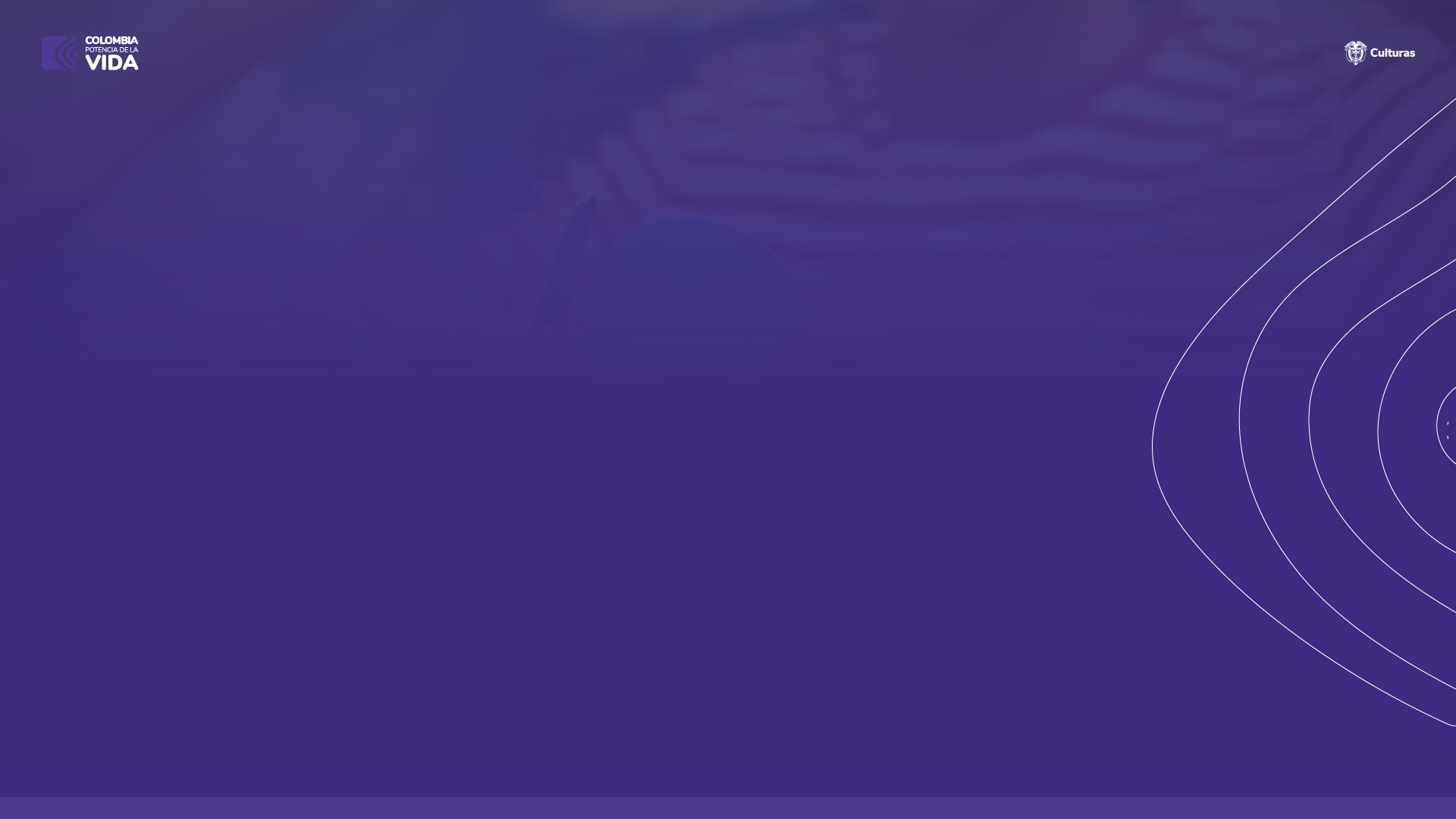 Efectos de la caducidad
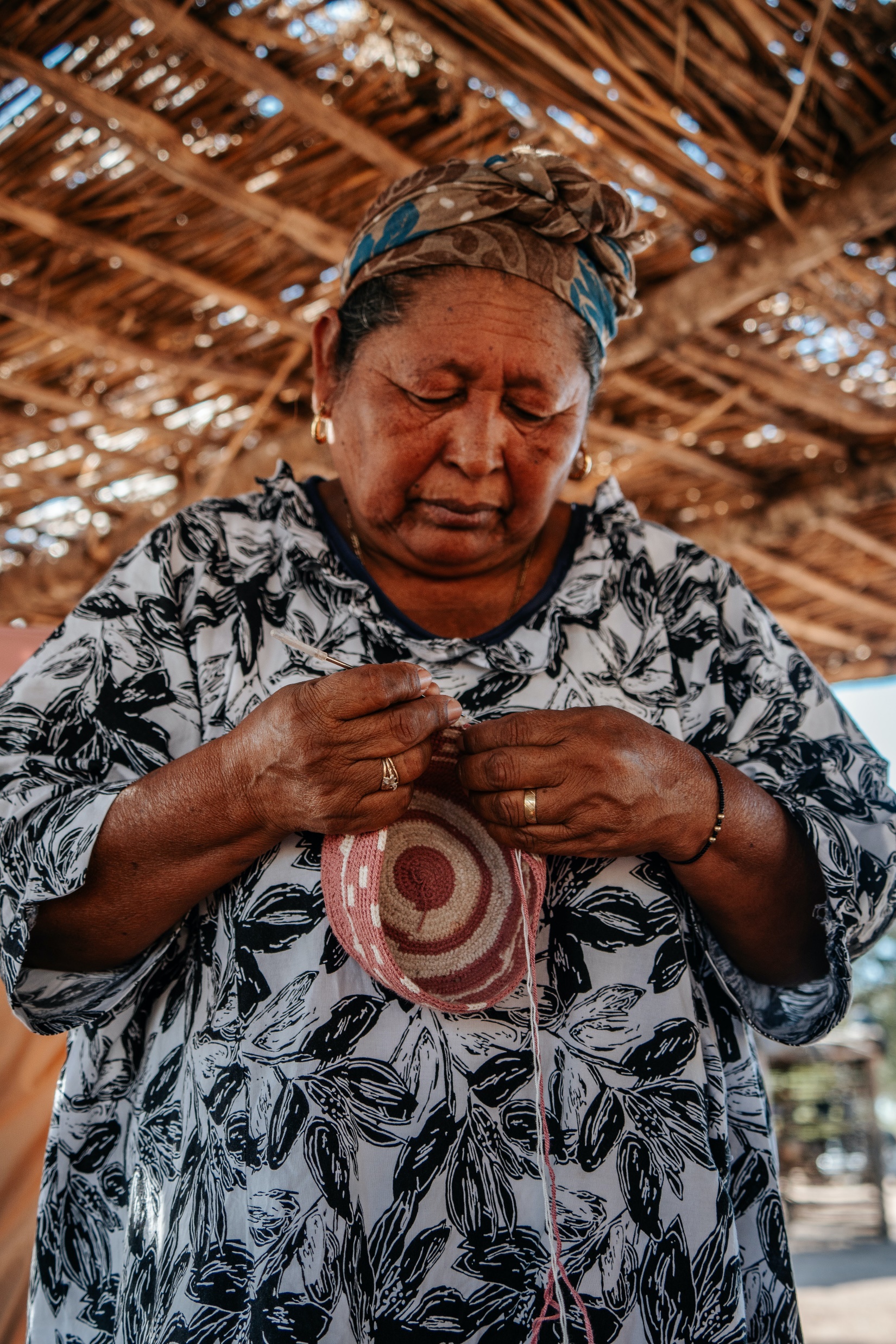 La entidad contratante podrá tomar posesión de la obra o continuar inmediatamente la ejecución del objeto contratado, bien sea a través del garante o de otro contratista, a quien, a su vez, se le podrá declarar la caducidad, cuando a ello hubiere lugar.

No habrá lugar a indemnización para el contratista.

Será constitutiva del siniestro de incumplimiento.

Habrá lugar a hacer efectivo el cobro de la cláusula penal pecuniaria pactada.

- La liquidación del contrato en el estado en que se encuentre.
www.mincultura.gov.co
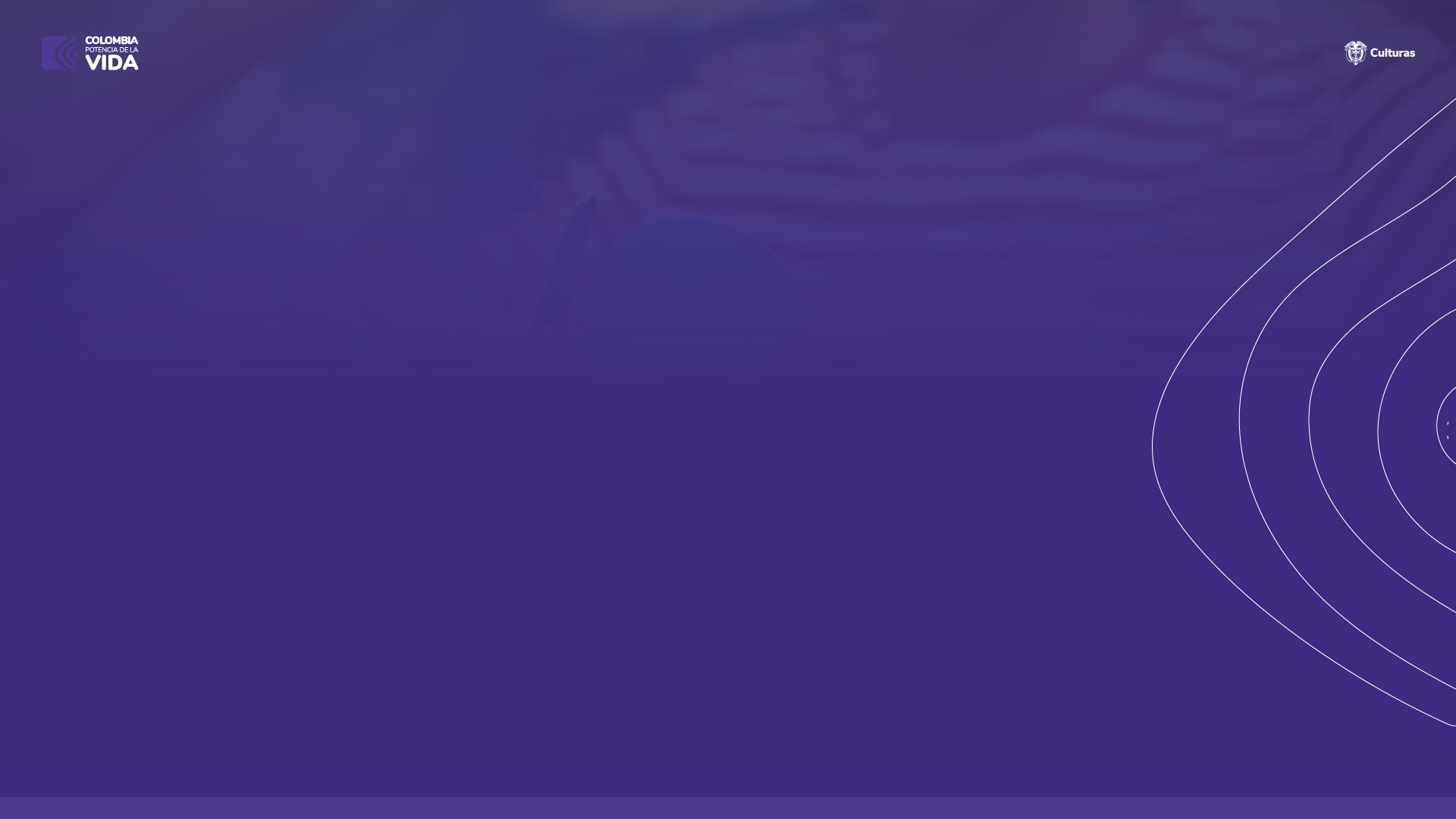 Procedimiento Administrativo sancionatorio  contractual
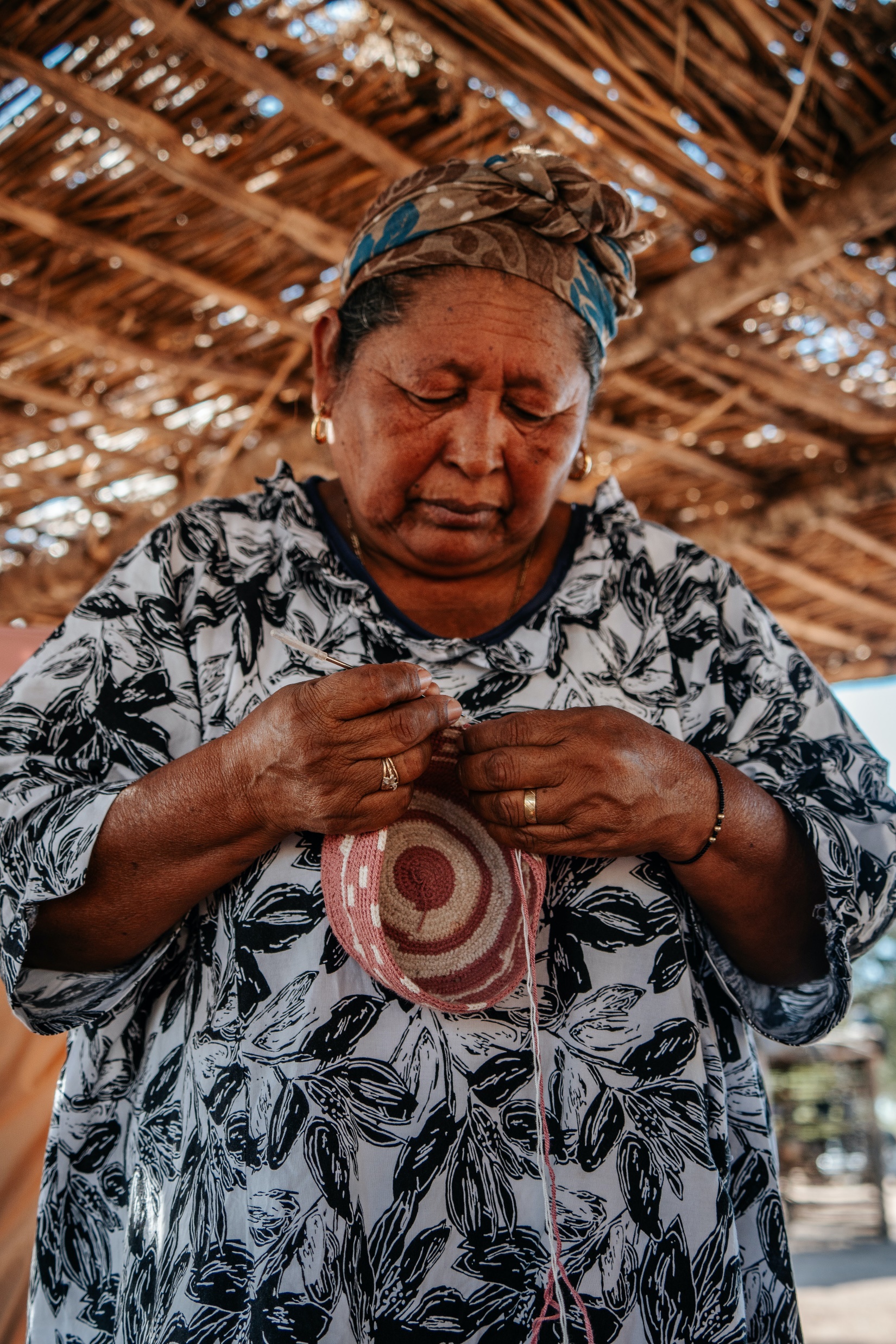 Artículo 86 Ley 1474 de 2011
“ (…) Las entidades sometidas al Estatuto General de Contratación de la Administración Pública podrán declarar el incumplimiento, cuantificando los perjuicios del mismo, imponer las multas y sanciones pactadas en el contrato, y hacer efectiva la cláusula penal. Para tal efecto observarán el siguiente procedimiento:

a) Evidenciado un posible incumplimiento de las obligaciones a cargo del contratista, la entidad pública lo citará a audiencia para debatir lo ocurrido. En la citación, hará mención expresa y detallada de los hechos que la soportan, acompañando el informe de interventoría o de supervisión en el que se sustente la actuación y enunciará las normas o cláusulas posiblemente violadas y las consecuencias que podrían derivarse para el contratista en desarrollo de la actuación (…)”.
www.mincultura.gov.co
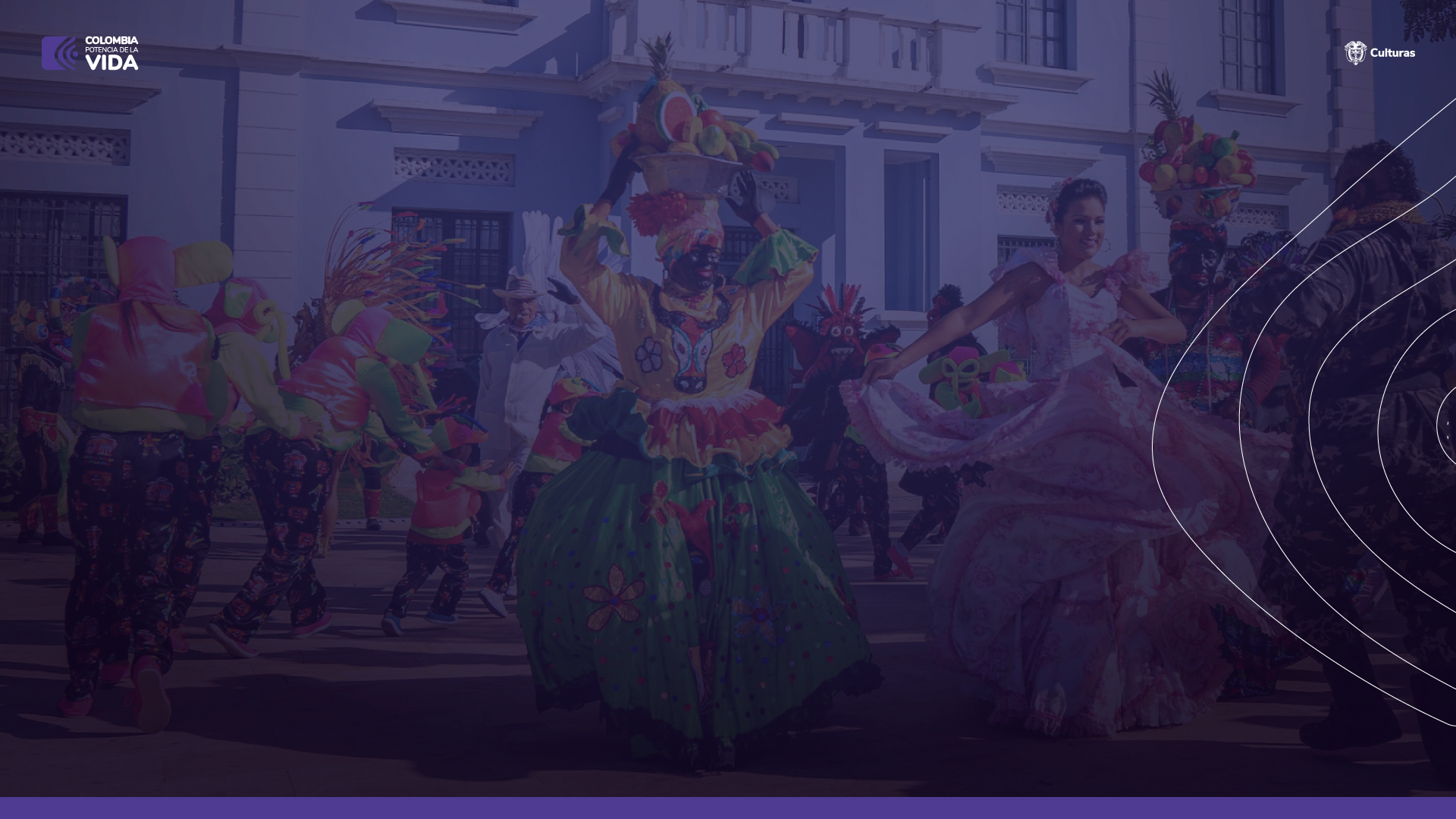 Liquidación del contrato estatal
www.mincultura.gov.co
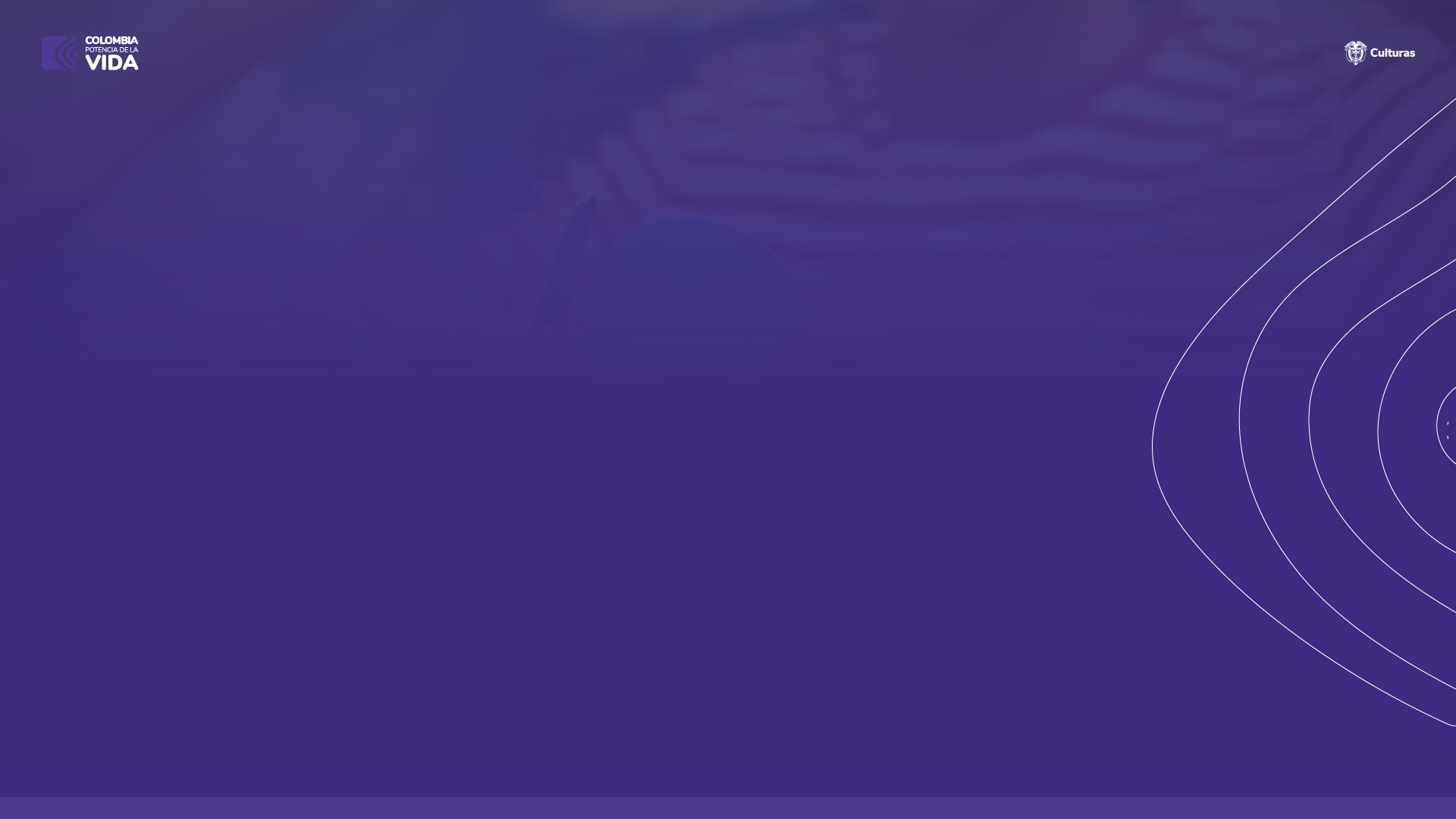 Definición y oportunidad
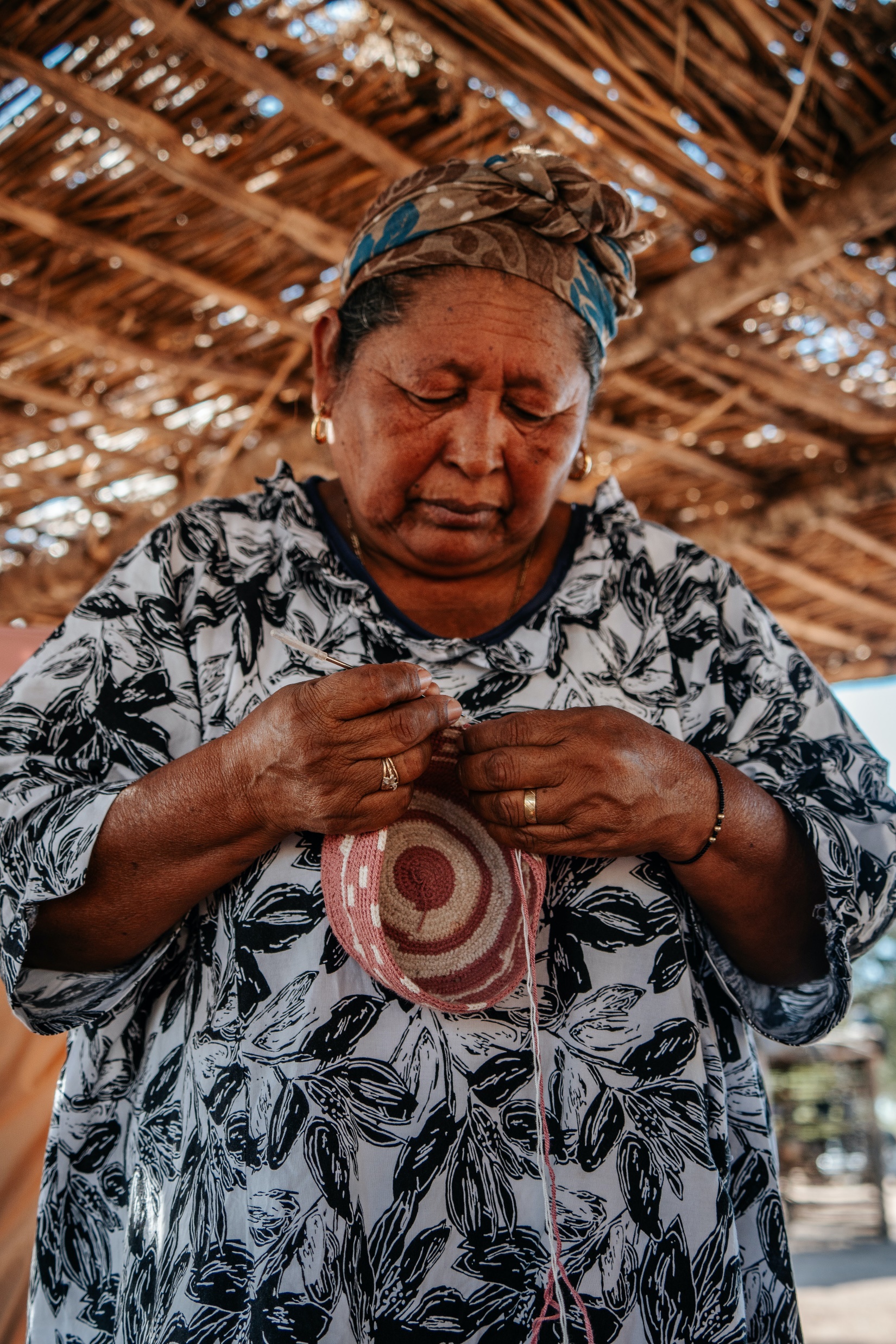 La liquidación es el procedimiento a través del cual una vez concluido el contrato, las partes cruzan cuentas respecto sus obligaciones recíprocas.  El objetivo de la liquidación es determinar si las partes pueden declararse a paz y salvo mutuo o si existen obligaciones por cumplir y la forma en que deben ser cumplidas.  Por esta razón, la liquidación sólo procede con posterioridad a la terminación de la ejecución del contrato.

Del plazo para la Liquidación de los contratos (Articulo 11, Ley 1150 de 2007)
www.mincultura.gov.co
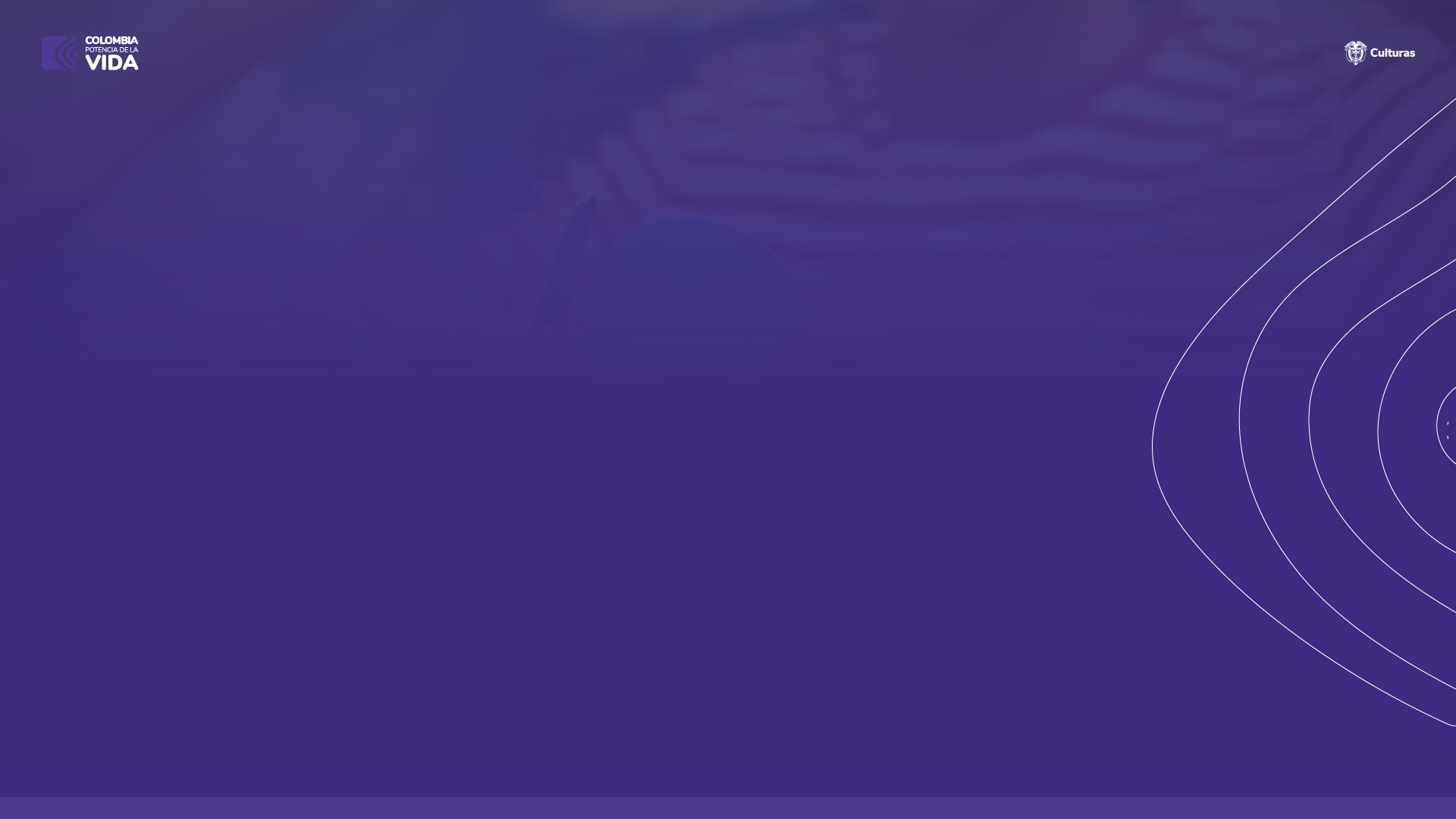 Actividades para la liquidación
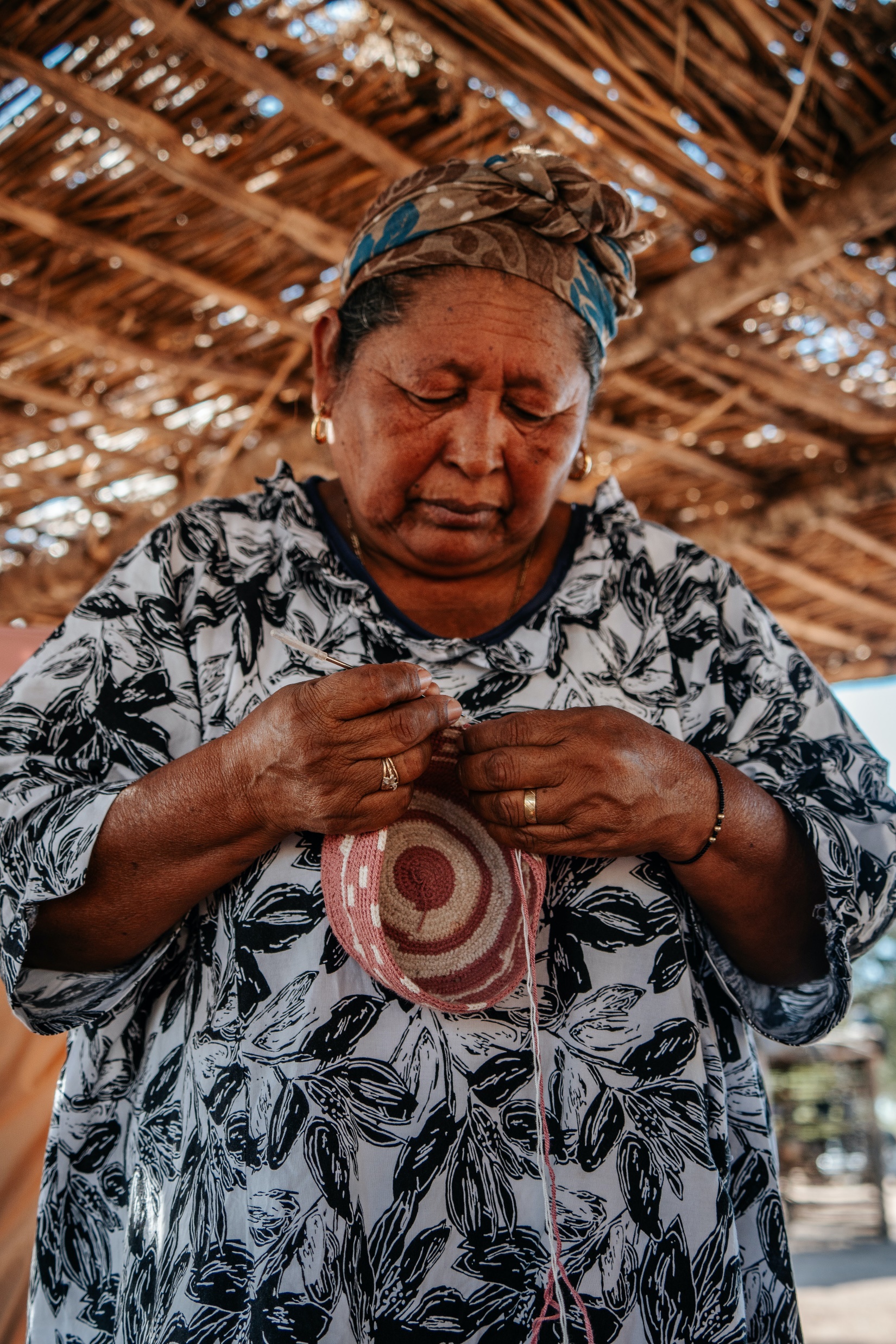 Elaboración y suscripción del acta de terminación​
Elaboración del Informe final.​
Verificación de la cobertura de las garantías del contratista en la etapa de liquidación y su vigencia.​ (Artículo 2.2.1.2.3.1.12, Decreto 1082 de 2015)
Elaboración del acta de liquidación.​
Ejecutar las actividades de cierre del expediente contractual​
Envío al archivo de gestión del expediente.
www.mincultura.gov.co
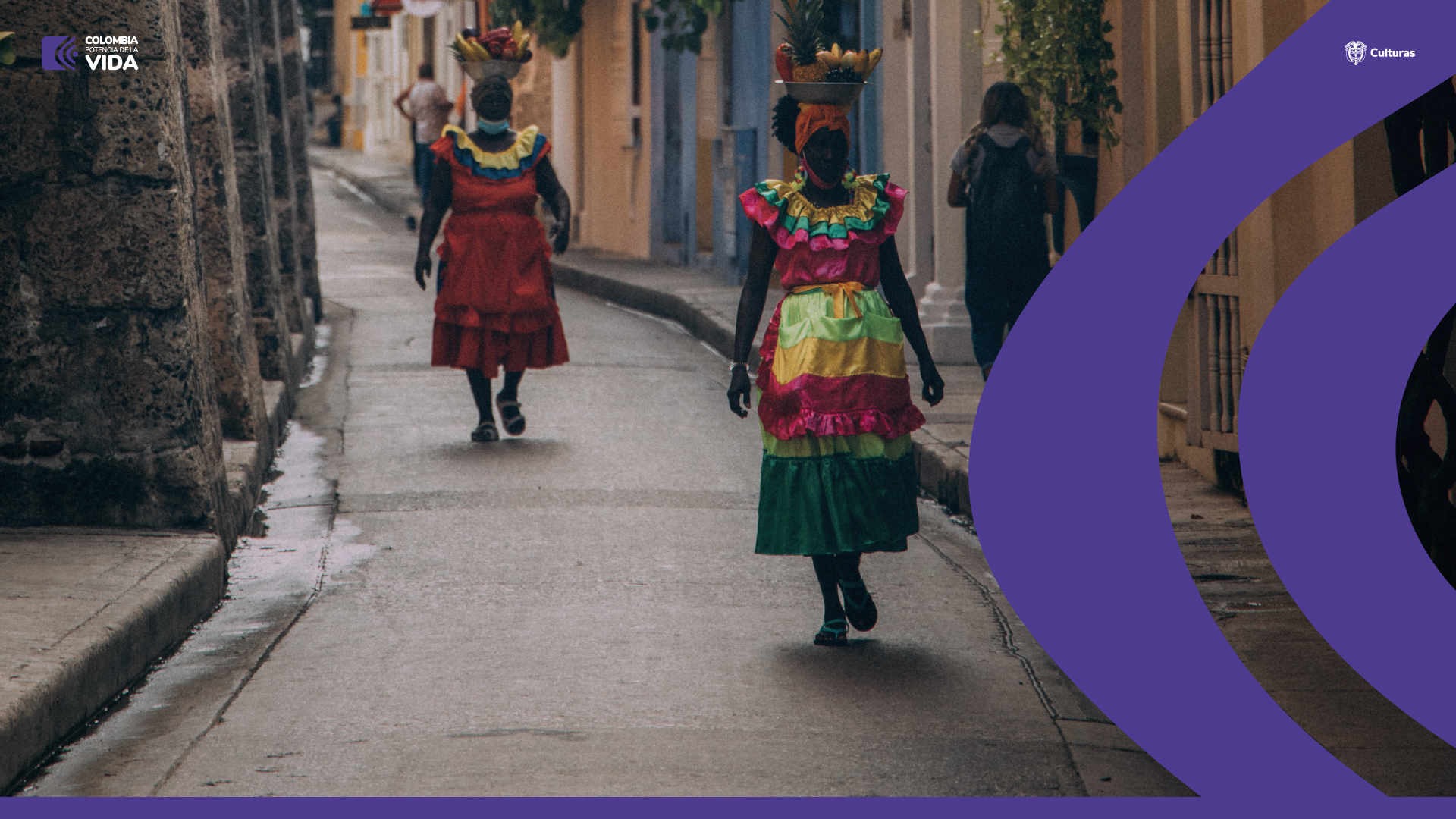 GRACIAS
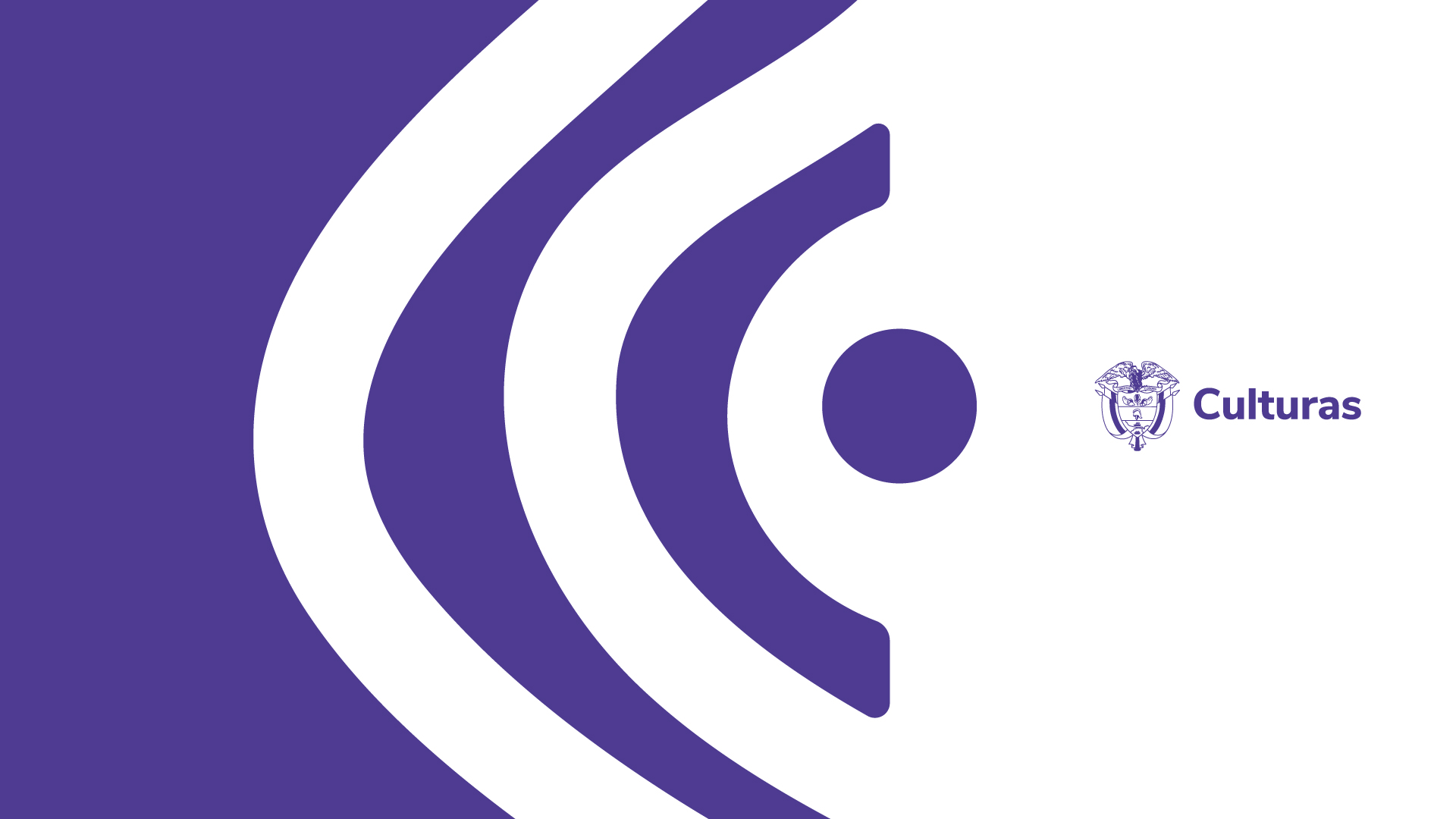